Performance and Validation of AHCAL
Diao Hongbin & Du Dejing
Directory
calibration parameters
pedestal
high-lowgain ratio
mip
spe
simulation and digitization
energy response
electron 
pion
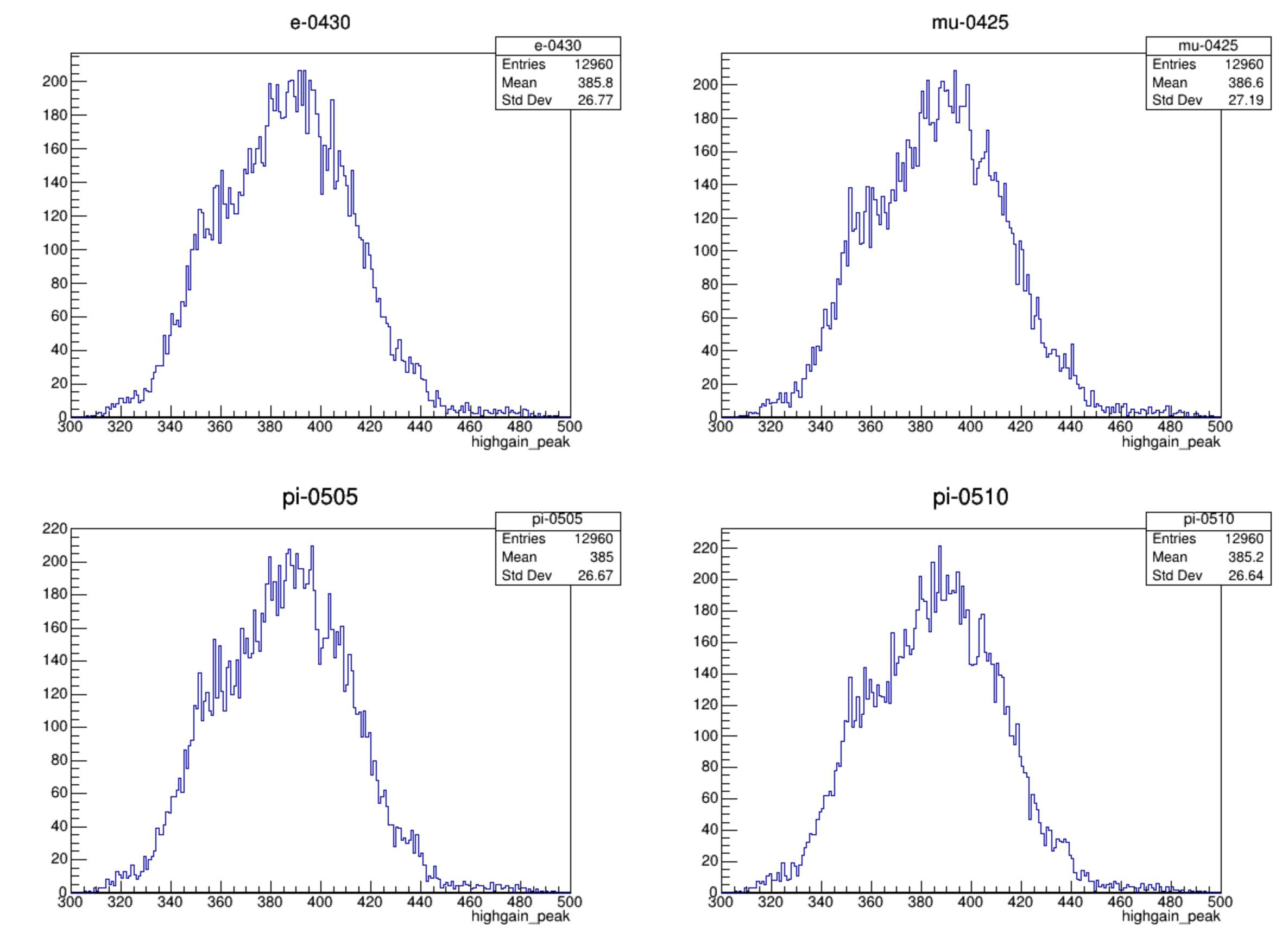 Pedestal calibration
pedestal is obtained from force-trigger-mode file to prevent 
    potential problems. 
pedestal is stable during beam test in SPS or PS 
    and for different particles
the highgain pedestal comparison in different time and different particles
calibrated from beam test
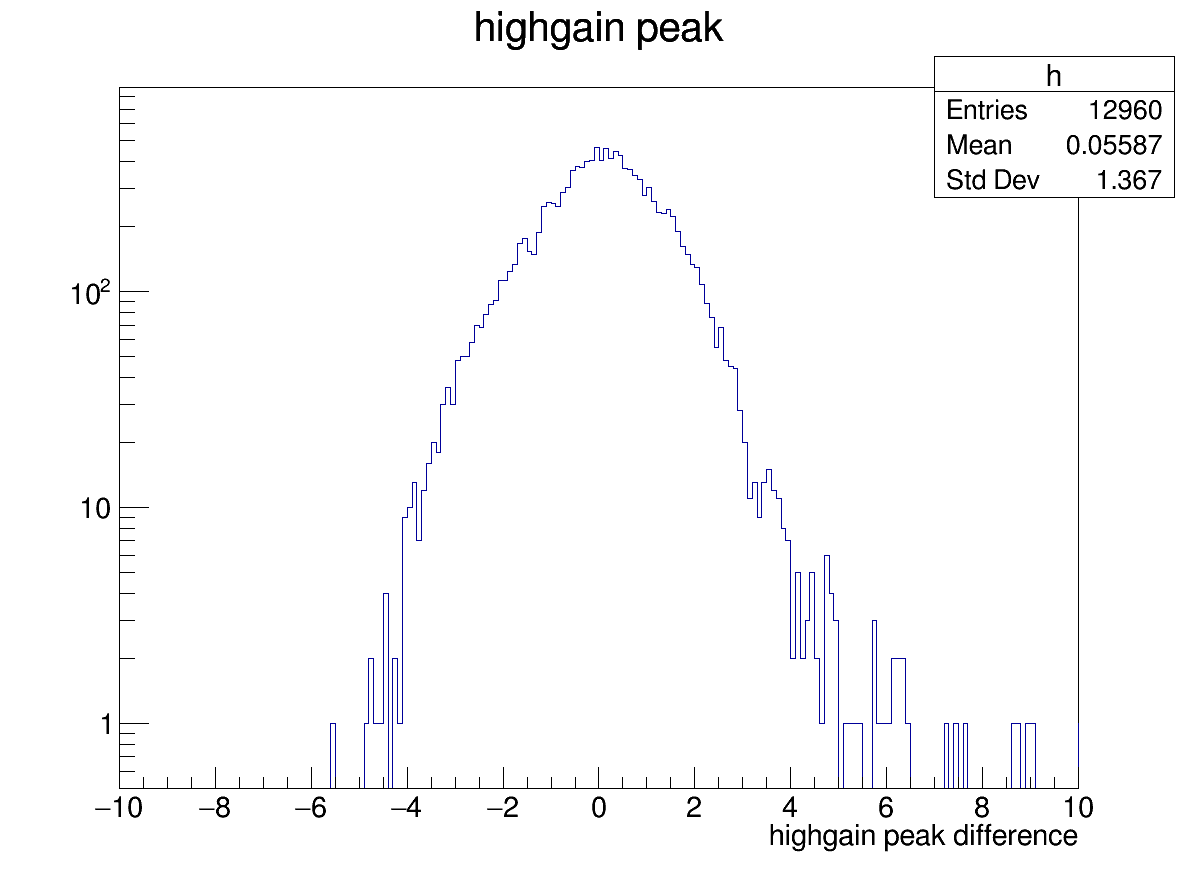 highgain pedestal of PS minus SPS
High gain and low gain intercalibration
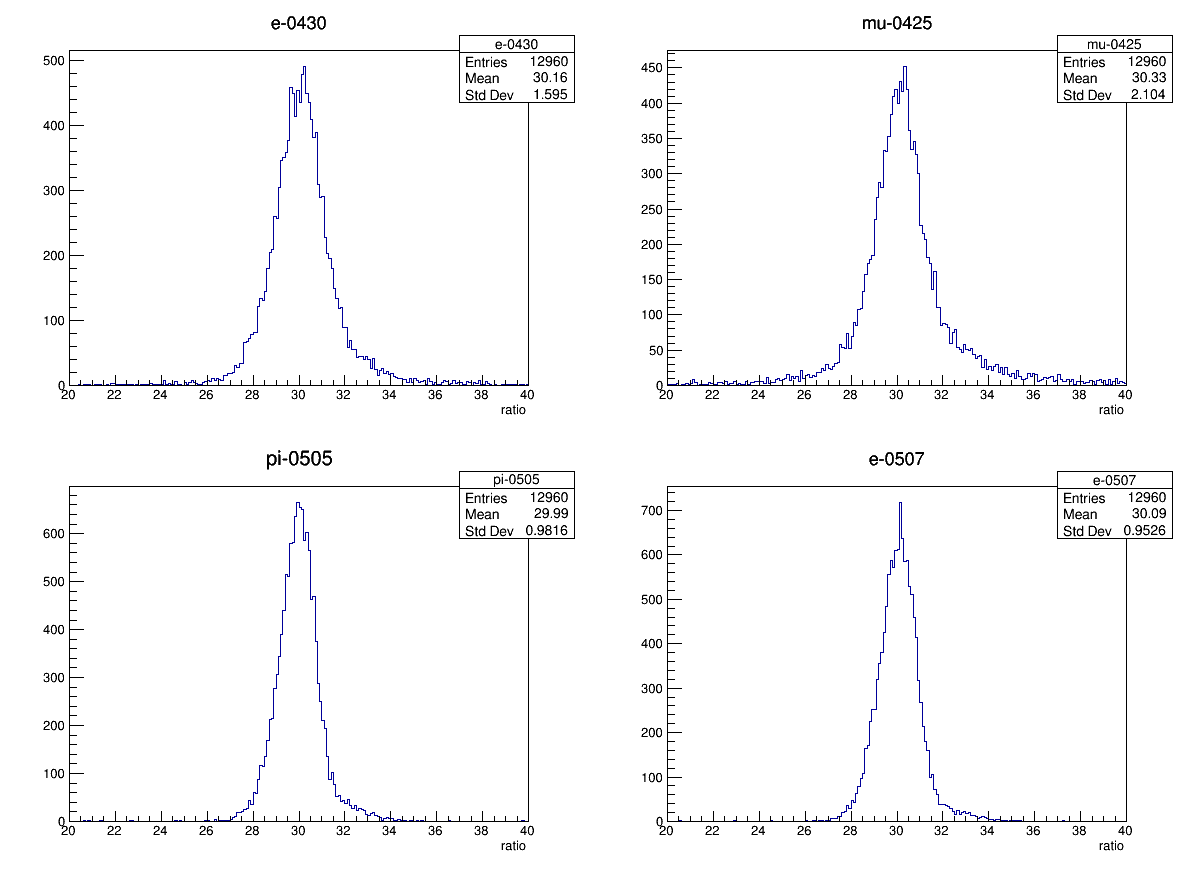 SPIROC2E chip has two gain modes to cover larger 
   dynamic range
get the max highgain adc
set fit range as (200,max highgain-500)
ratio is stable during beam test in SPS or PS 
    and for different particles
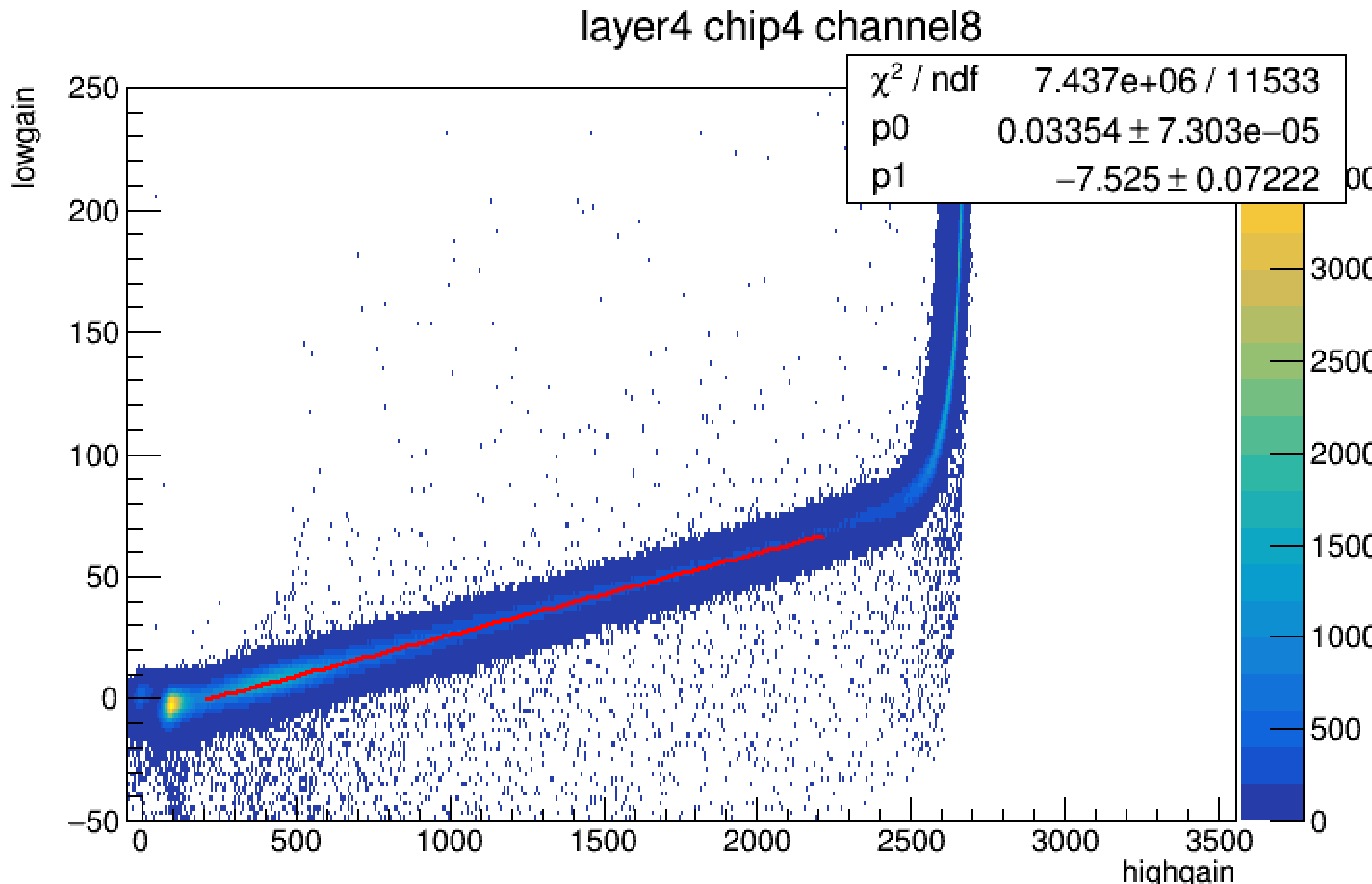 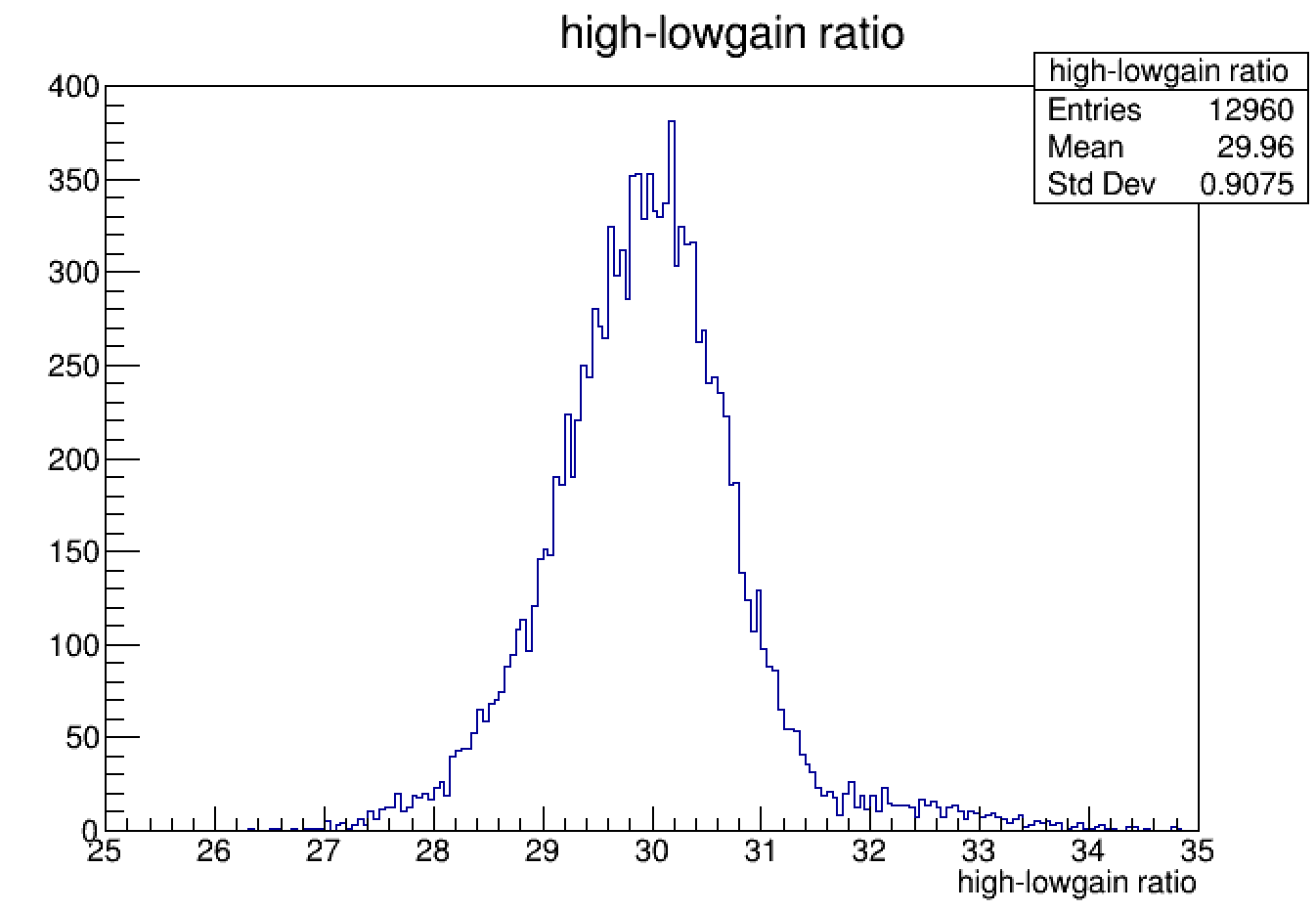 the ratio comparison in different time and different particles
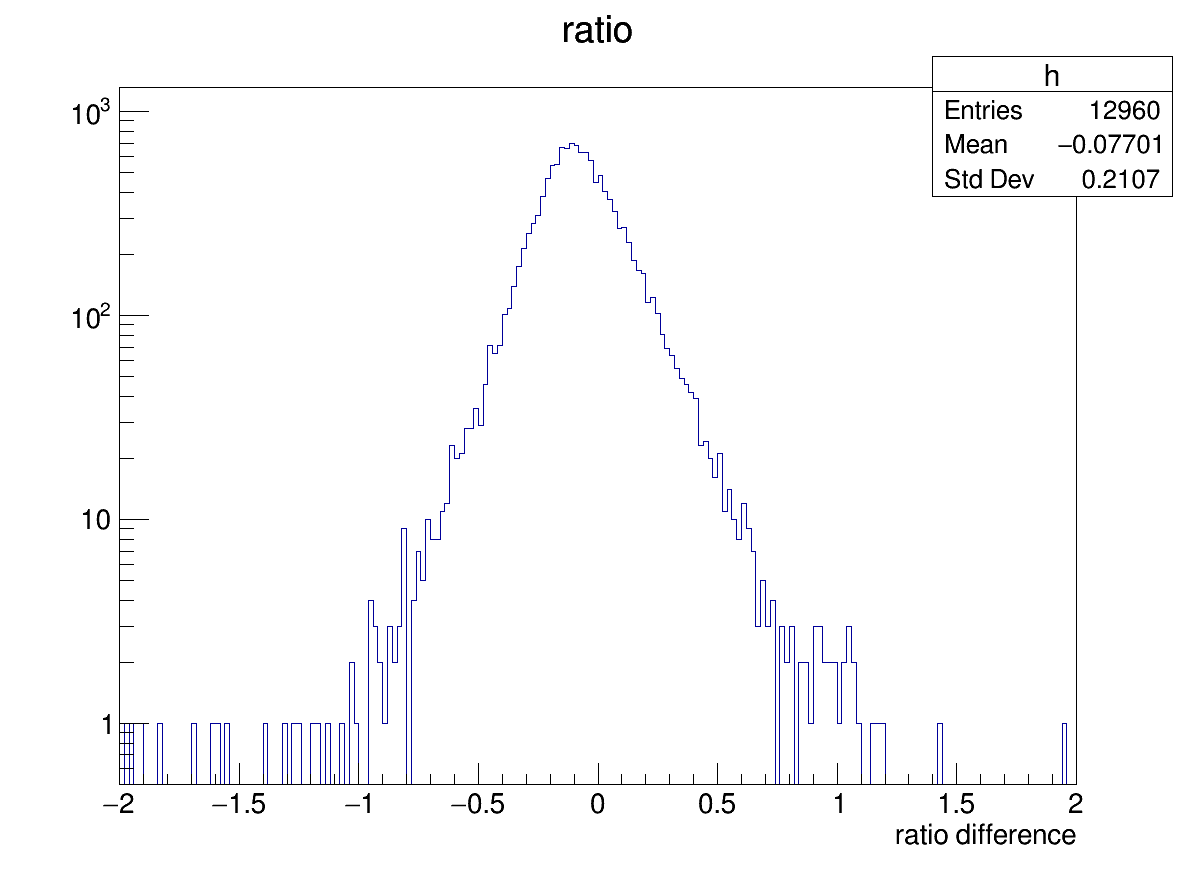 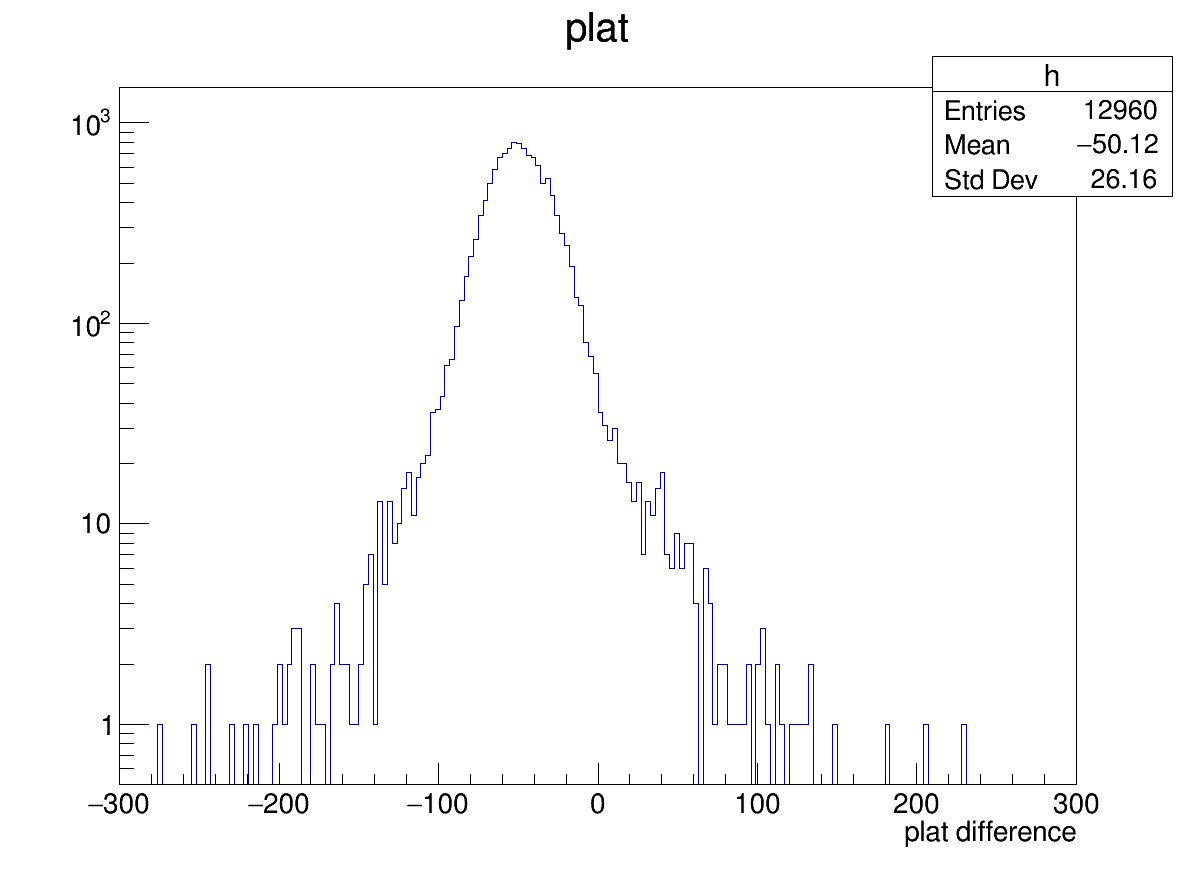 ratio and max highgain of PS minus SPS
MIP calibratio
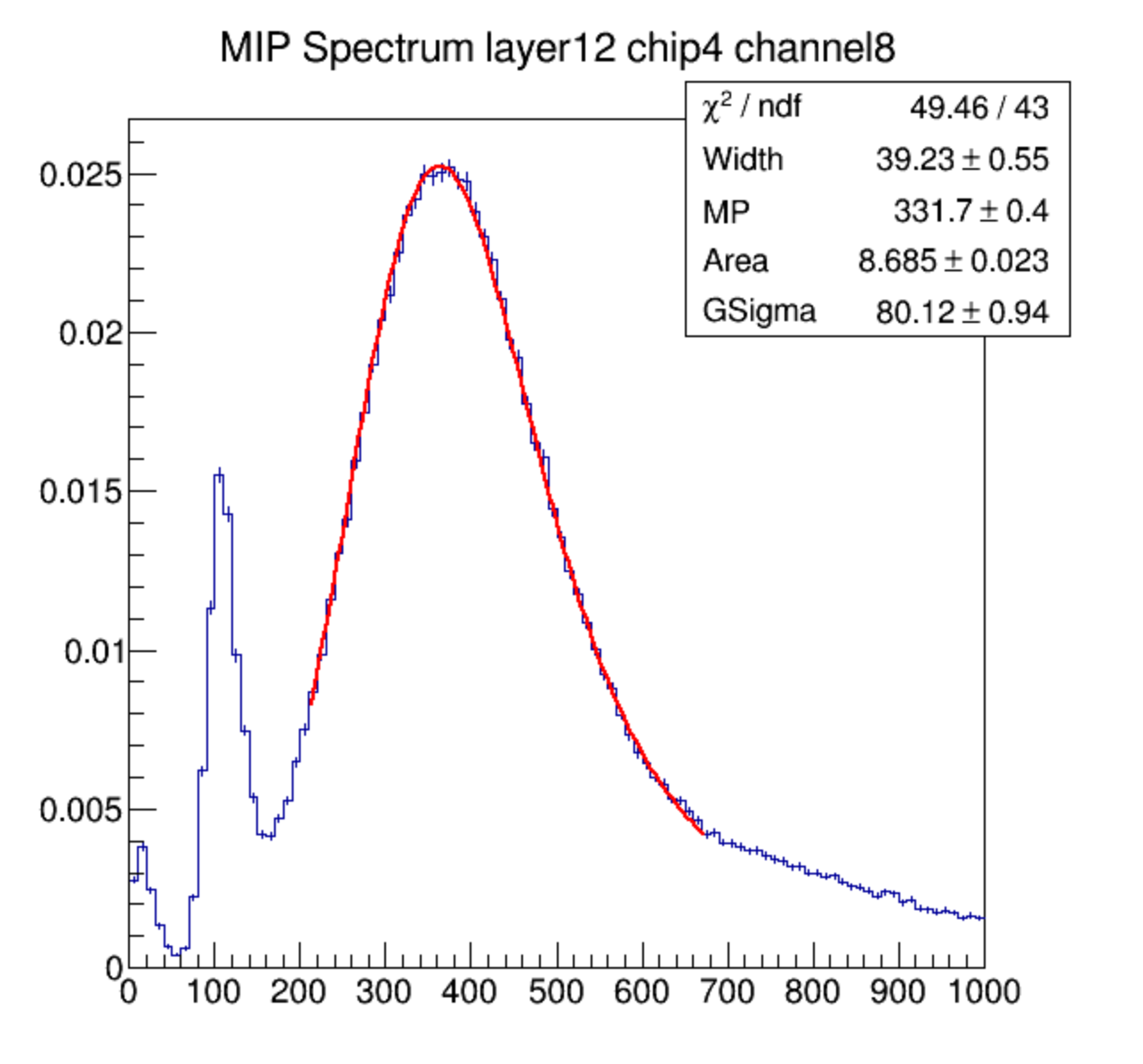 MIP peak value is obtained by fitting 100GeV/c 
    muon- events with Landau Convoluted Gaussian function
MPV is not stable during beam test in SPS or PS
SPS is bigger than PS
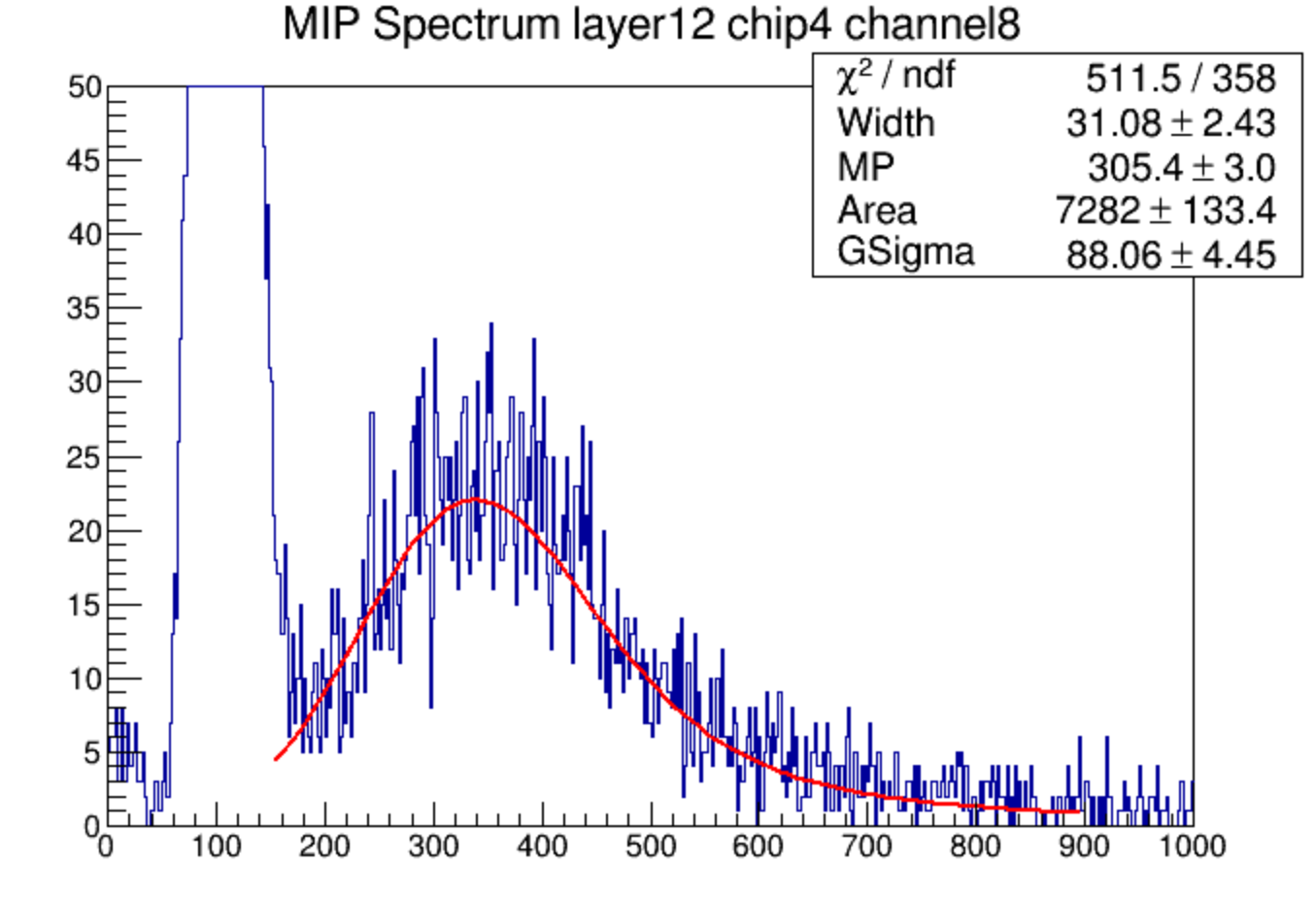 SPS
PS
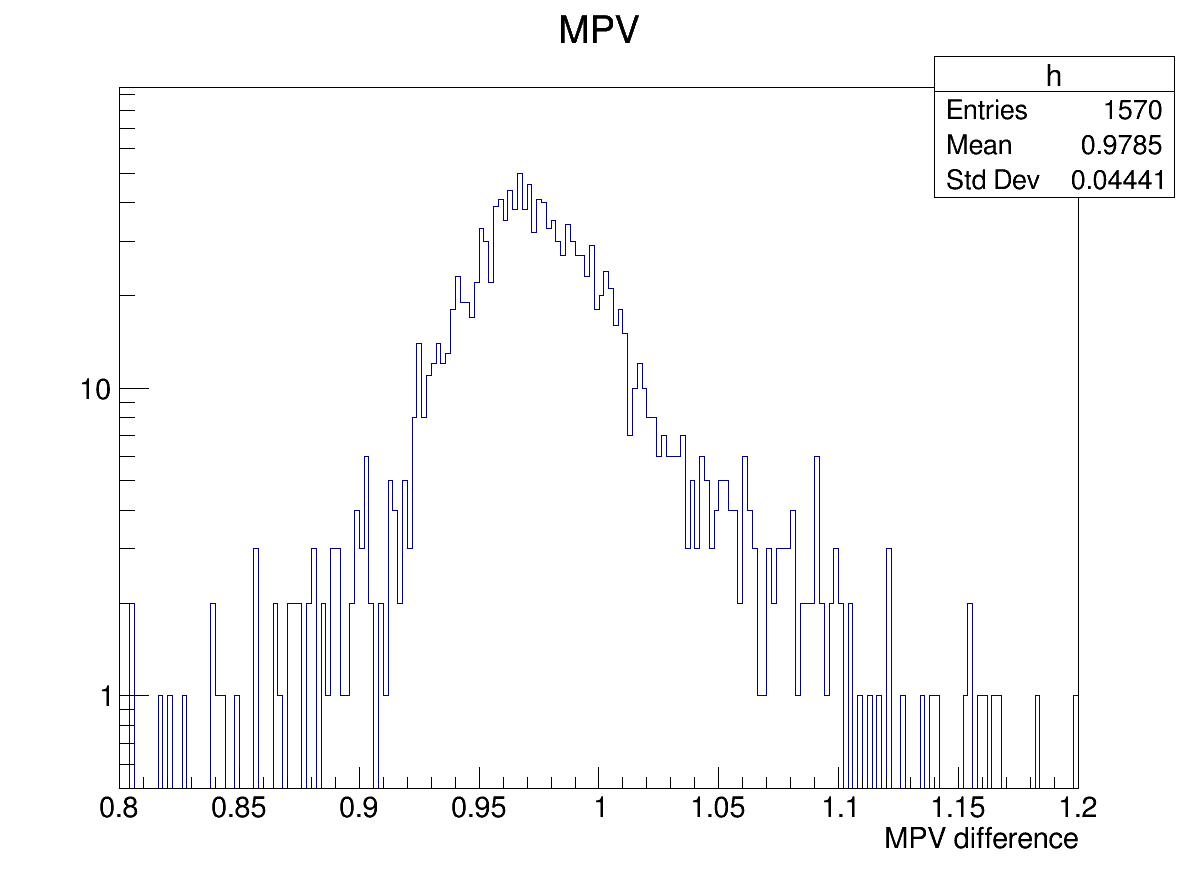 MPV of channels whose entries >2000 
of PS divided by SPS
SPE calibration
muon- data are fitted with multi-gaussians 
   to calculate SiPM gain for each channel
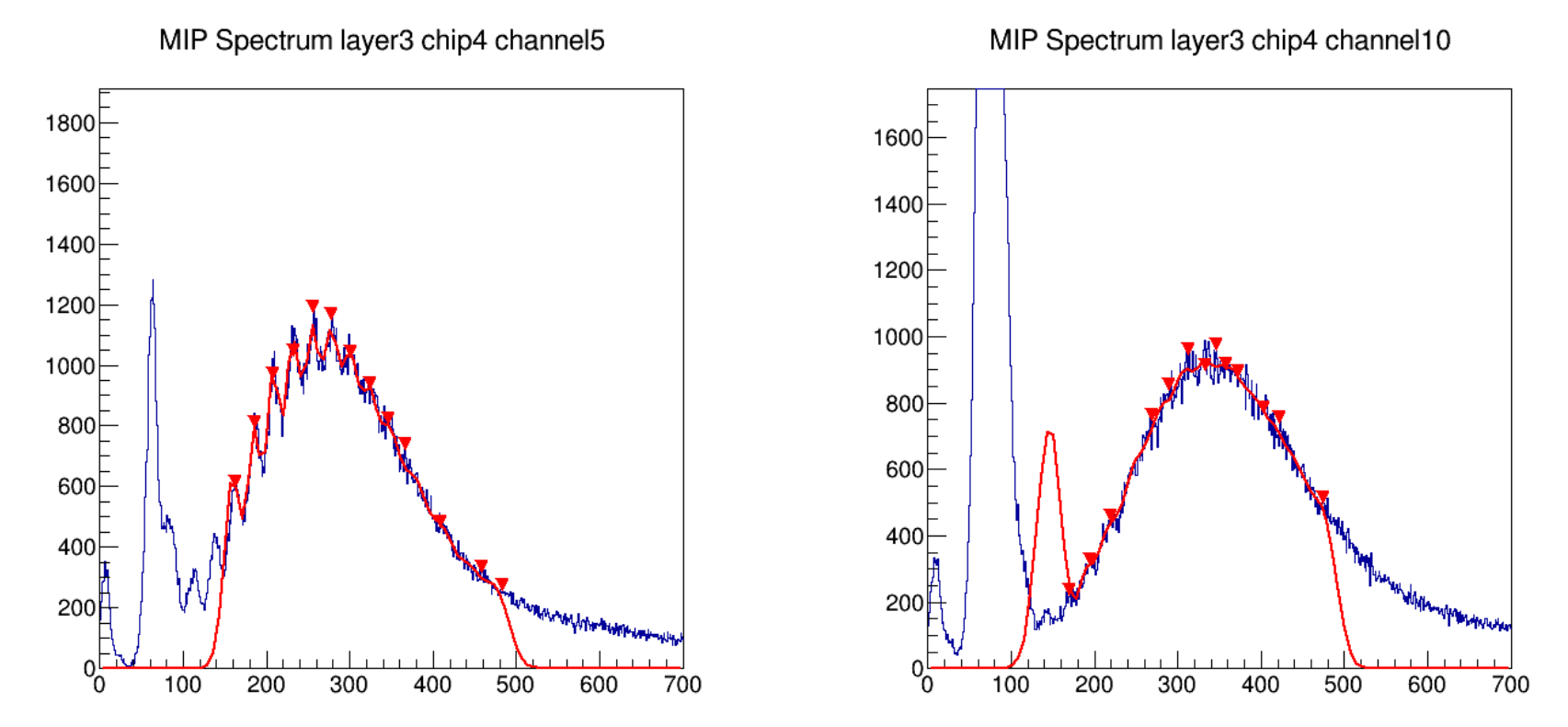 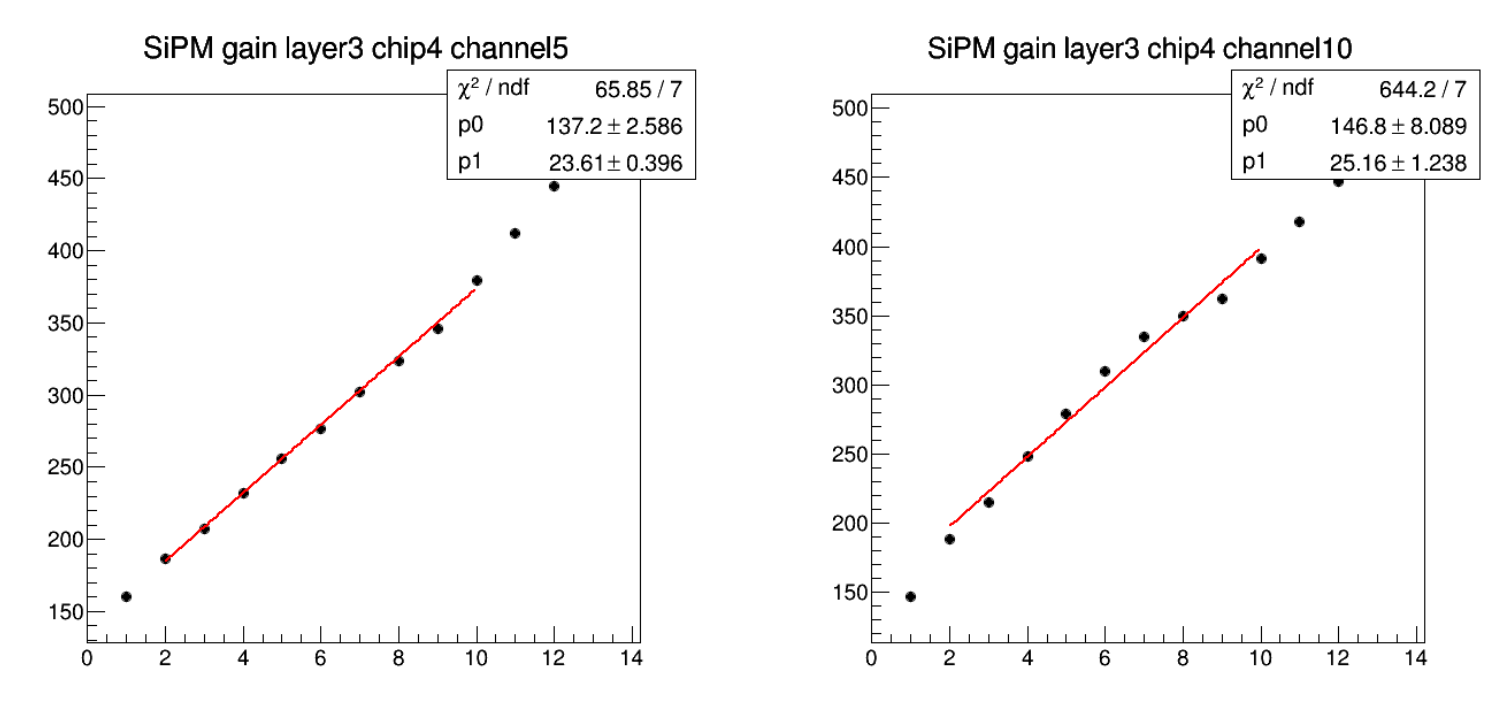 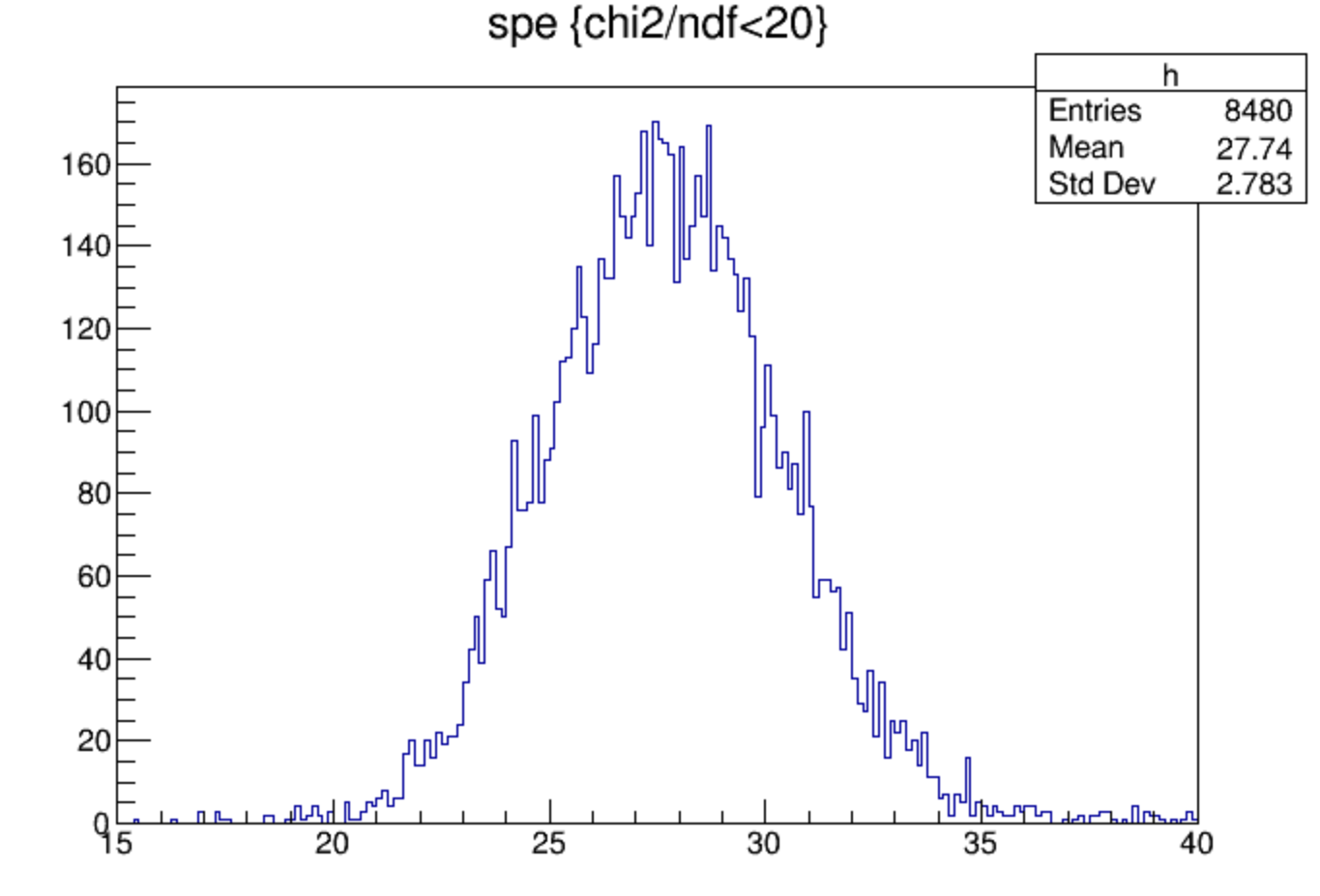 Simulation setup
incident particle
based on baohua’s code
change the thickness of ESR to 65um, and material to 1.38g/cm^3 C10H8O4
add front trigger detector, thickness is variable
add copper in PCB
the thickness of Cu and PCB is variable
front trigger detector: polystyrene
gap: air, 1.5m
Absorber: steel: 2 mm
Scintillator: polystyrene: 3 mm
PCB: FR4
Cu
gap: air
Absorber: steel: 18 mm
Digitization
4.8% gassian smear because non-uniformity of light output 
energy to photon (poisson distribution)
photon to phoelectron (binomial distribution, PDE=0.32)
SiPM response model
gaussian smear with sigma
phoelectron to adc
gaussian smear (sigma of single phoelectron peak sqrt(n)*3)
adc to highgain and lowgain
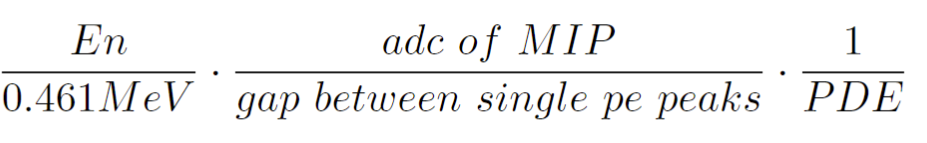 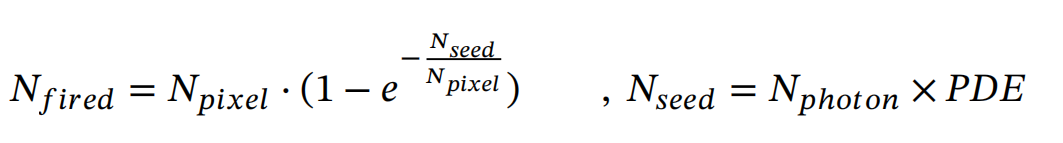 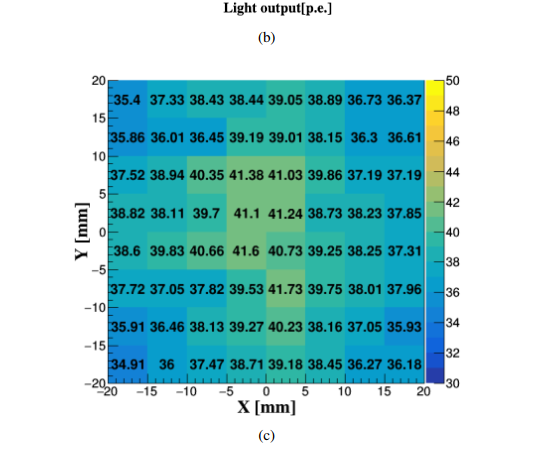 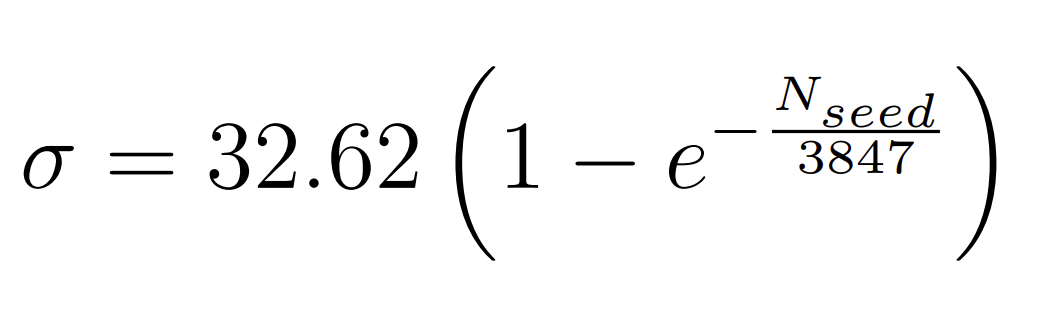 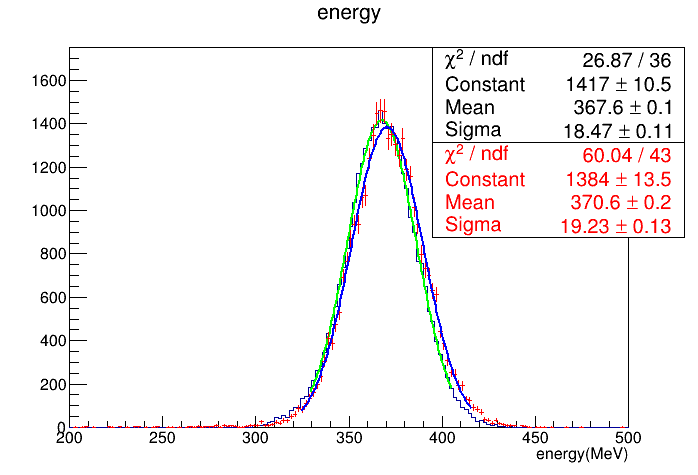 20GeV e-
Electron energy response
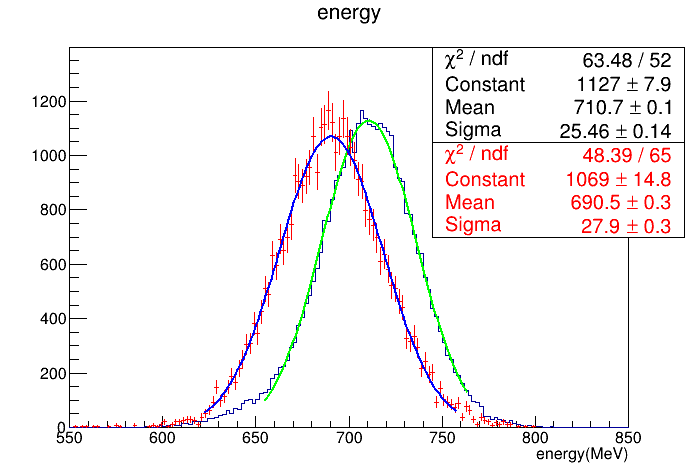 position cut of energy center has 
   been done (similar to jiaxuan)
40GeV e-
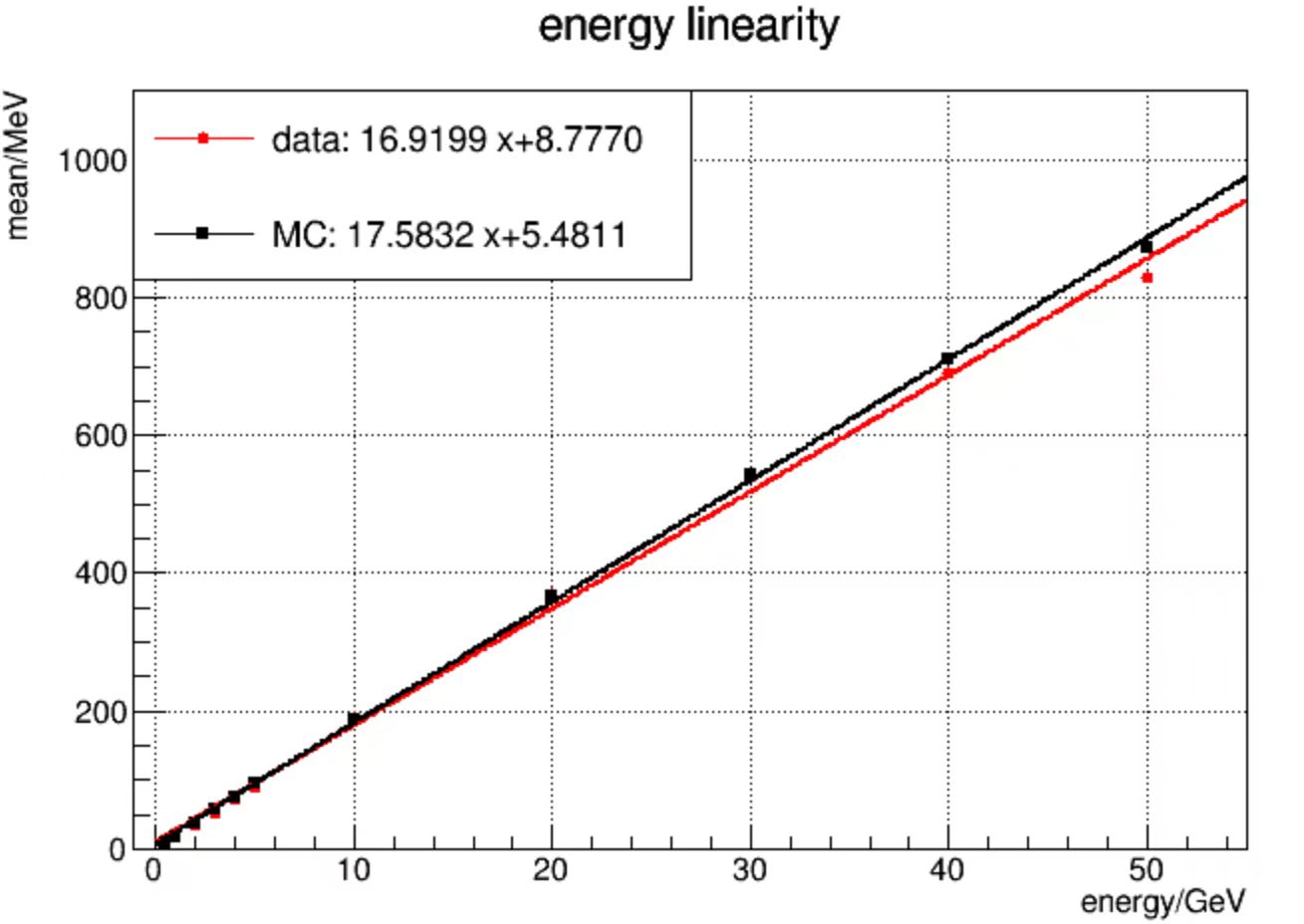 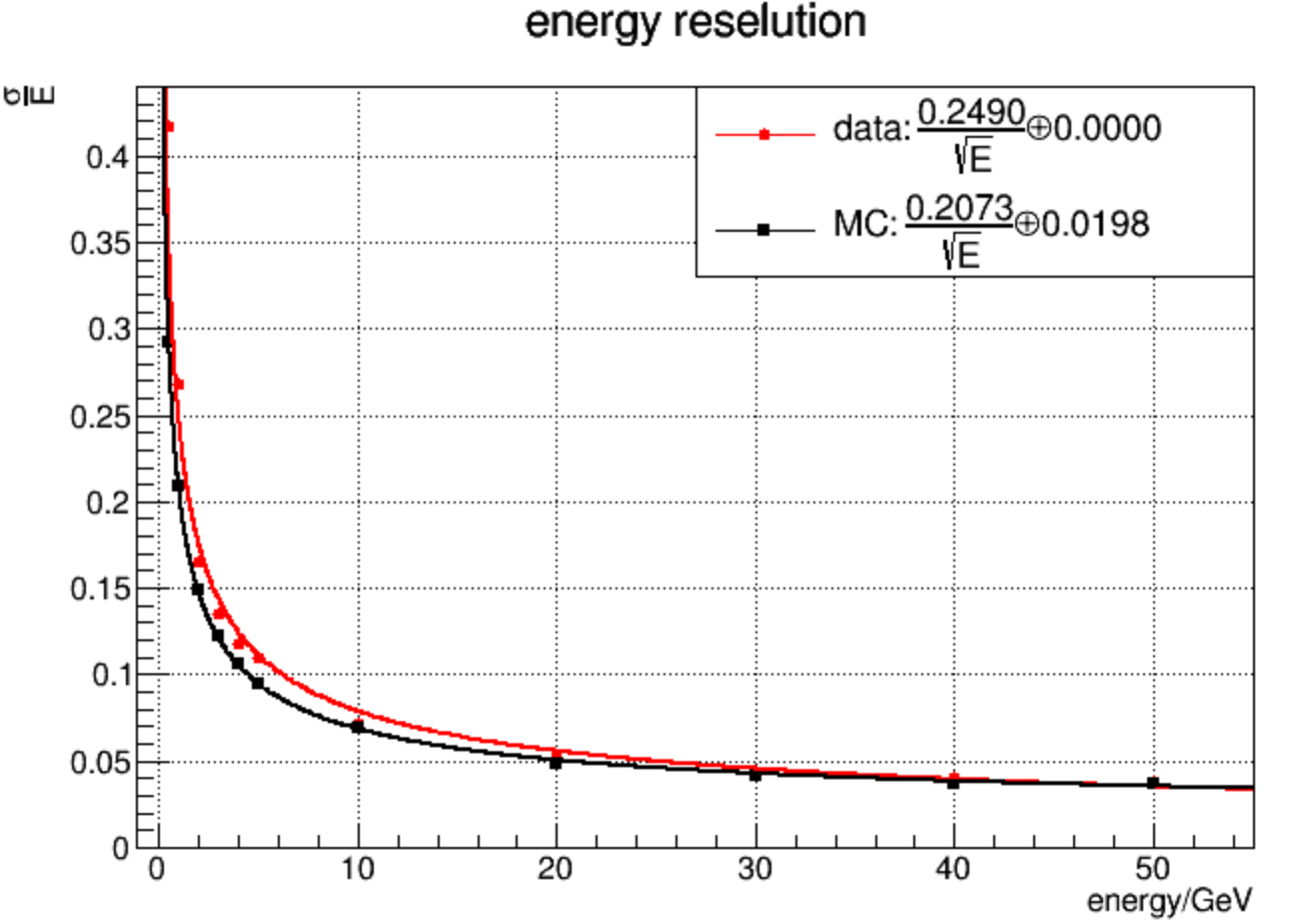 Layer profile
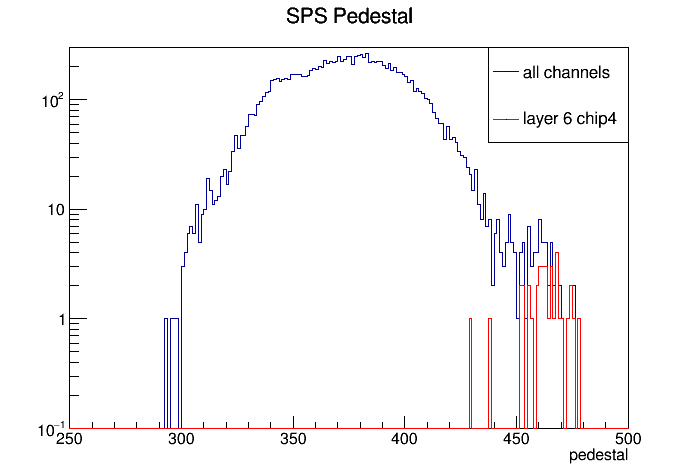 20GeV electron with 100mm front trigger detector
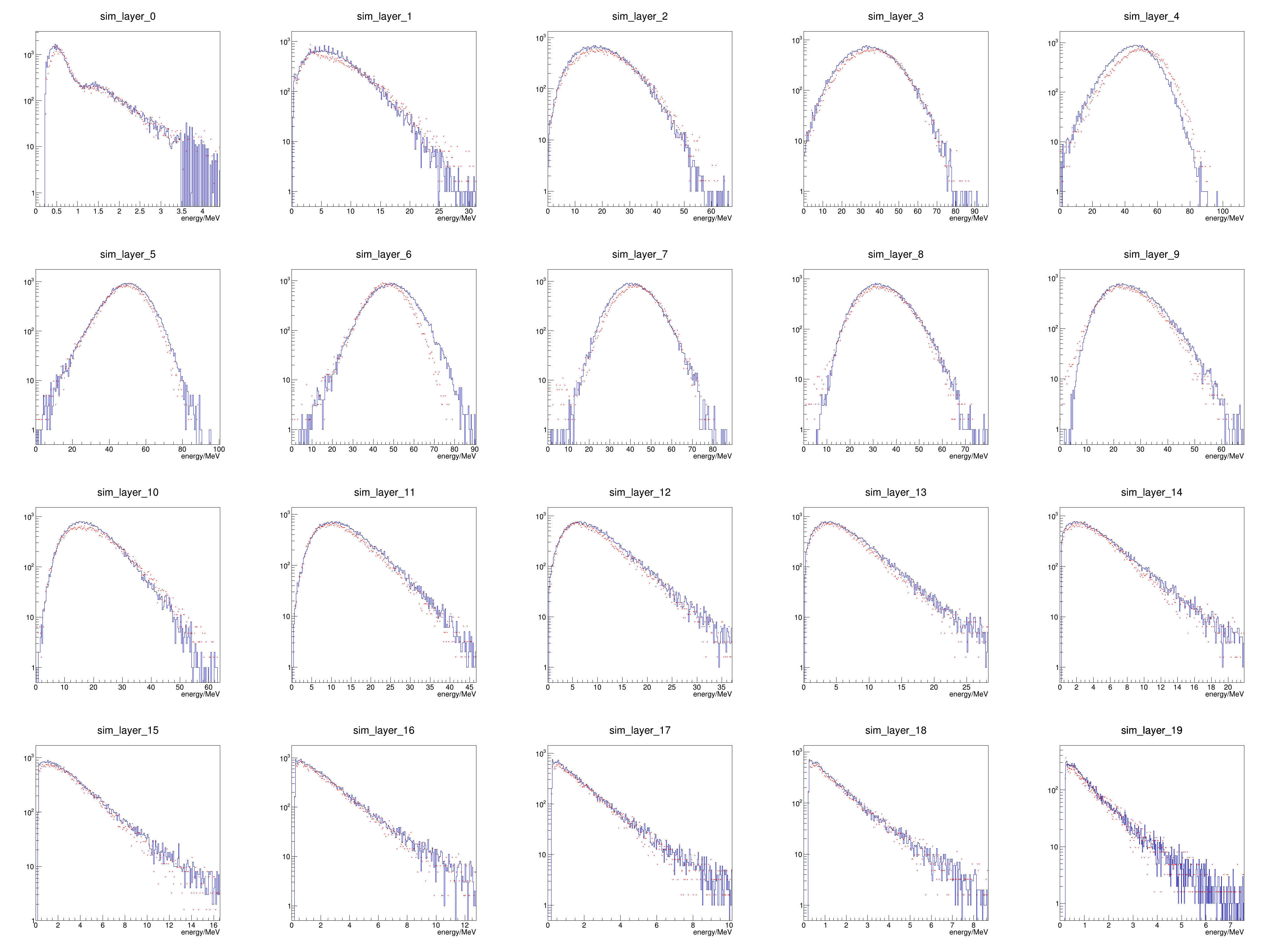 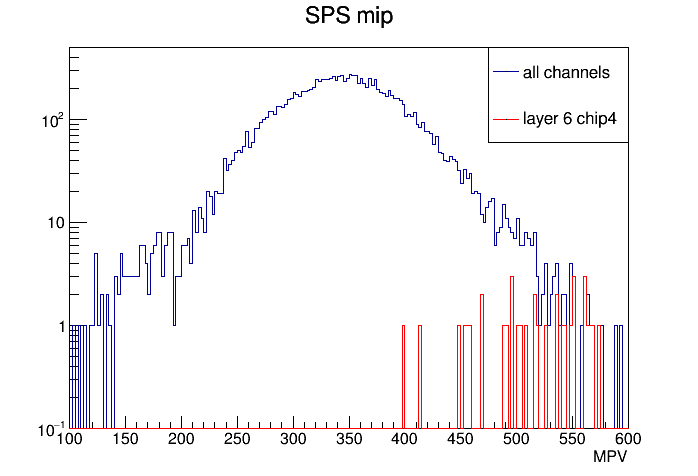 parameters of layer6 chip4
(fit is well)
Pion energy response: cut for energy leakage (dejing)
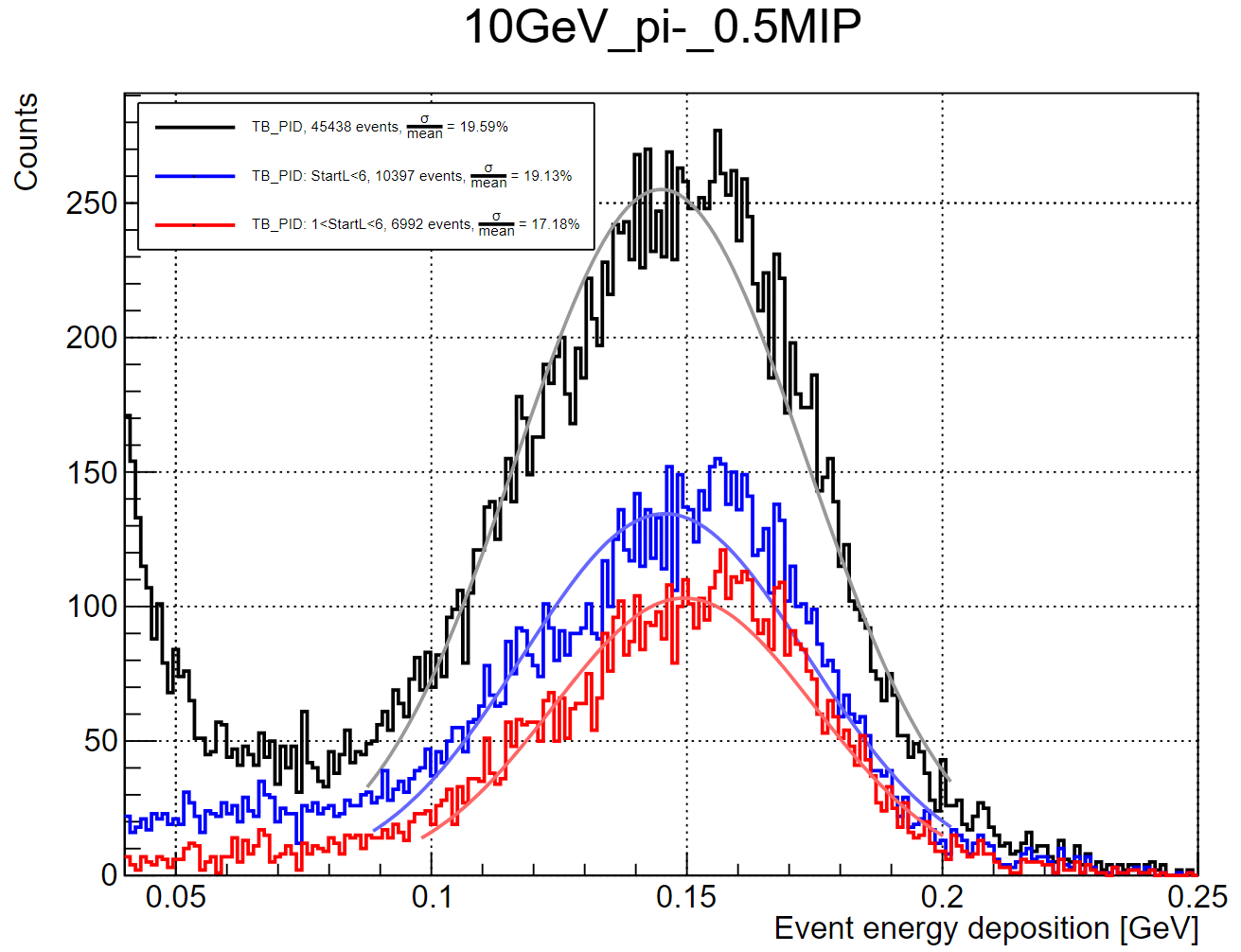 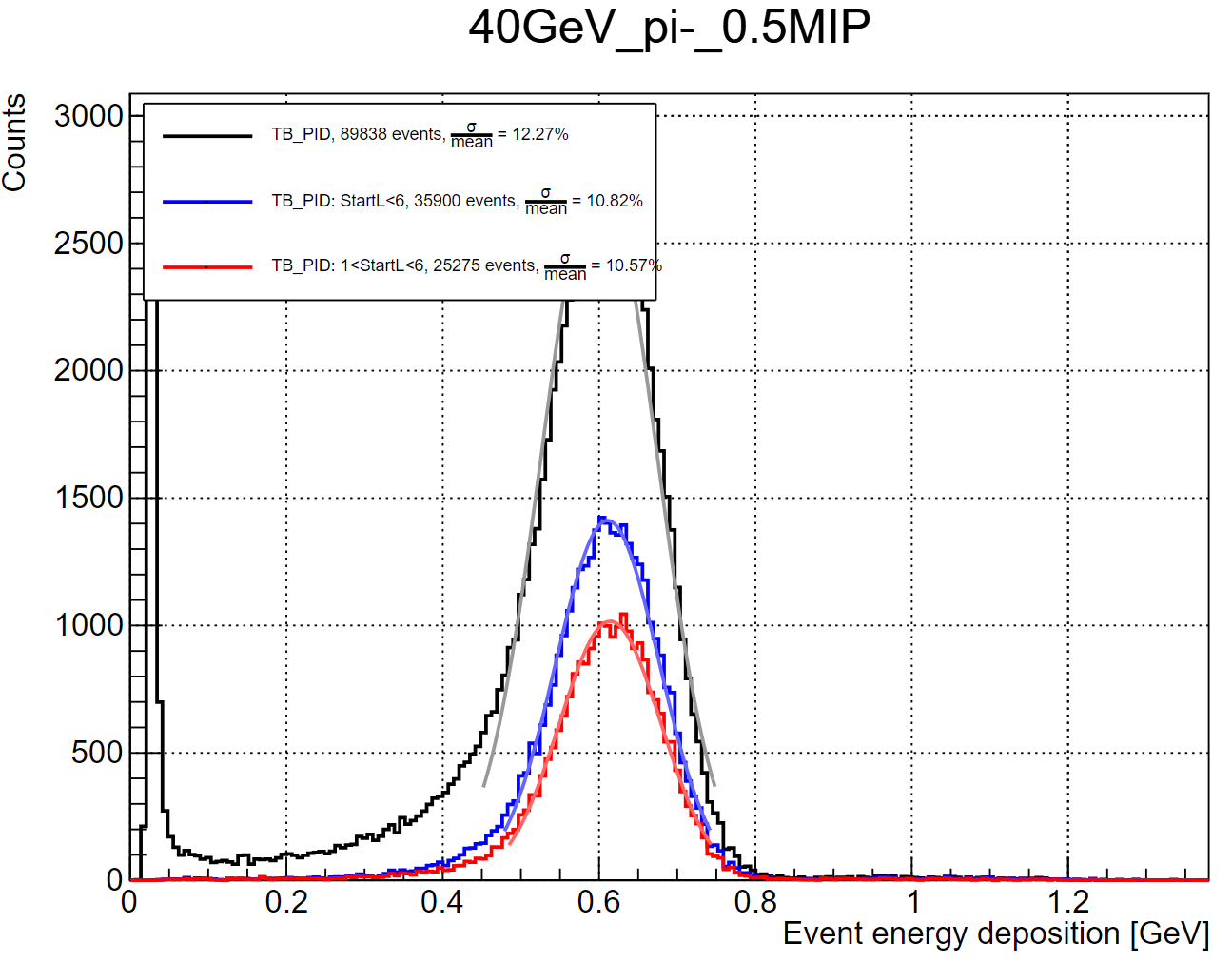 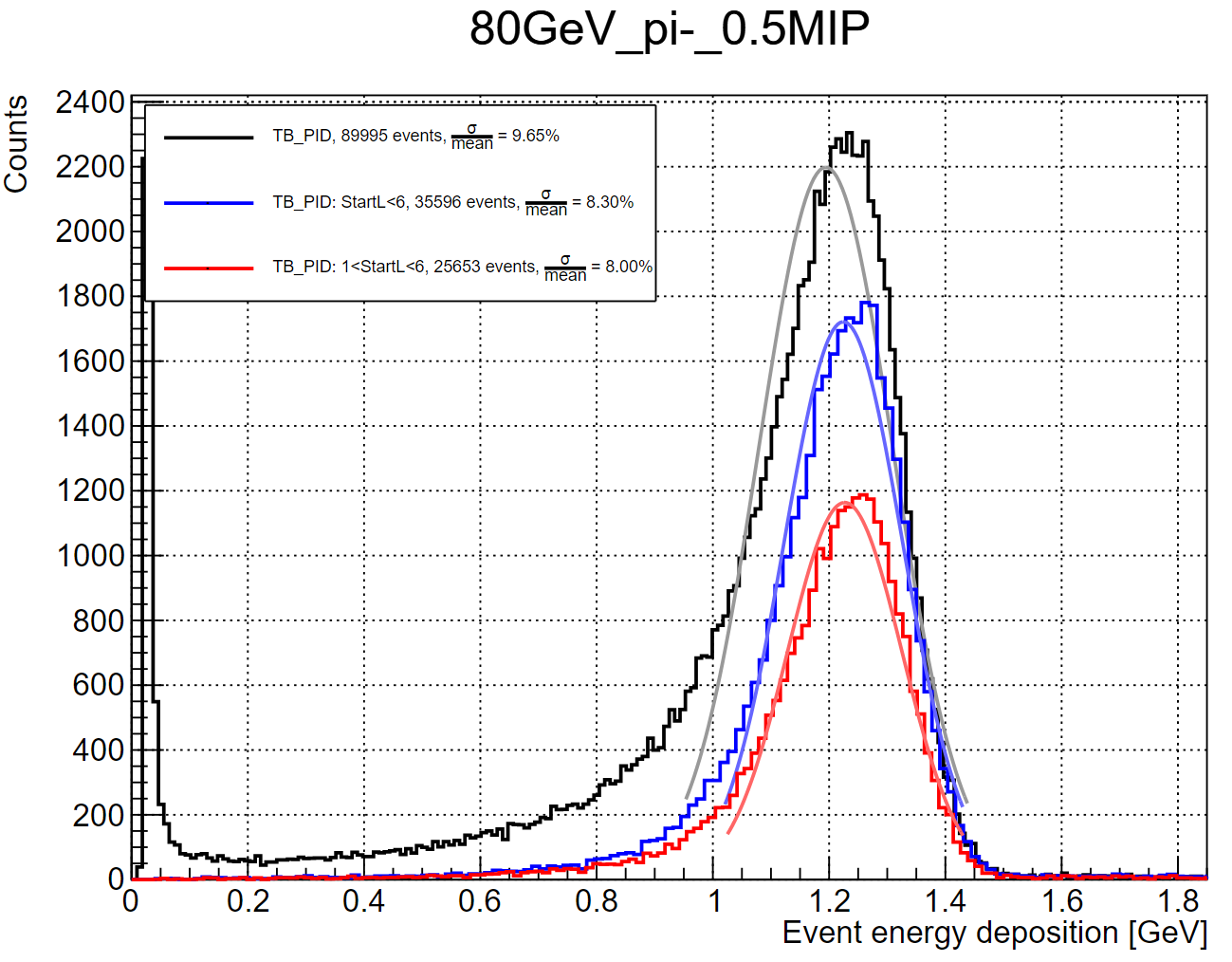 TB data with PID
Calibrated by Hongbin
PID from Xin
Optimized shower start algorithm
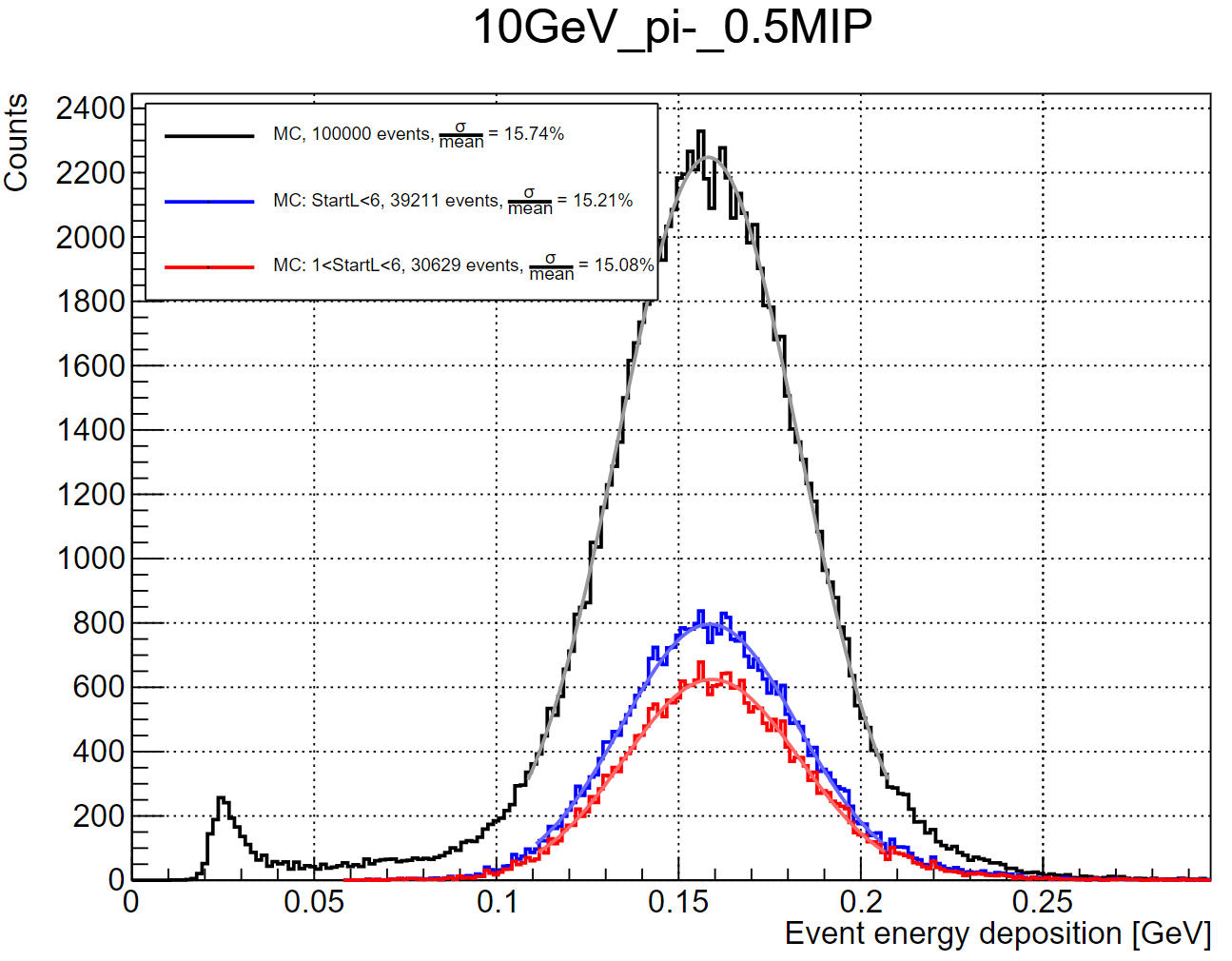 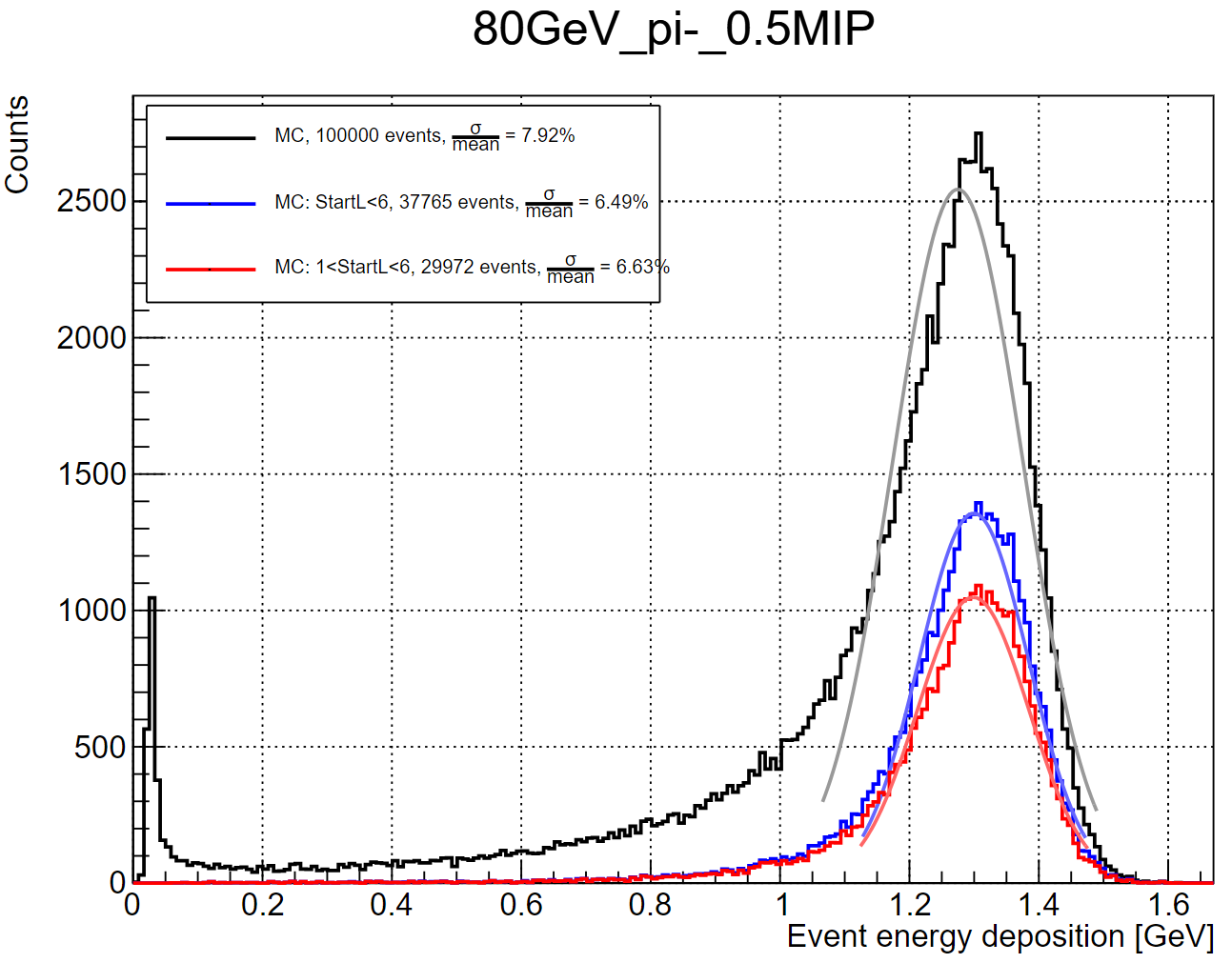 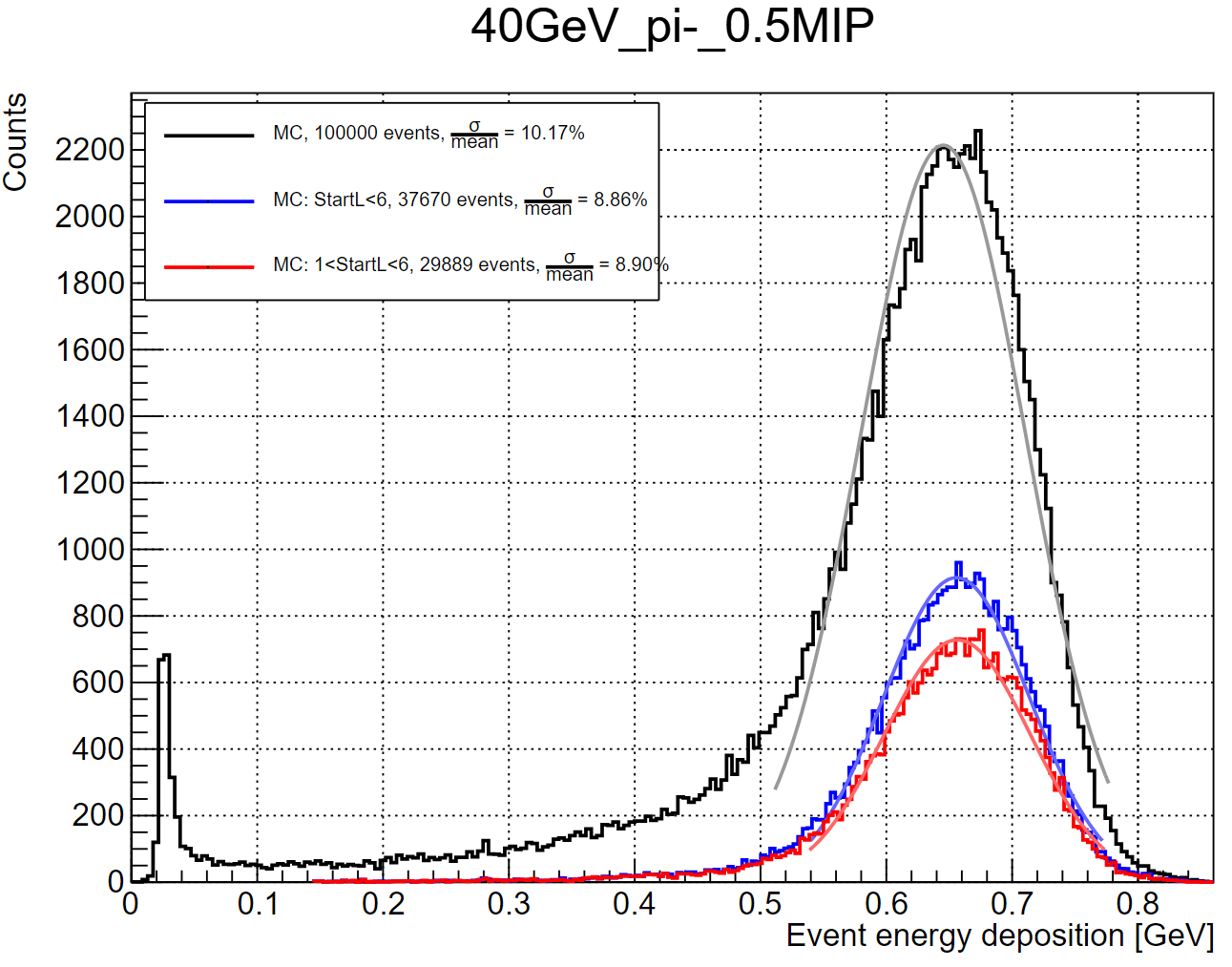 MC sample
Simulated by Baohua
Digitization: ch by ch
Optimized shower start algorithm
Limiting the shower starting layer can effectively improve the energy resolution
The effect of pre-shower is significant in beam data, especially at low energy, and cut of starting layer > 1 can be improved
Pion energy response: MC vs. TB (dejing)
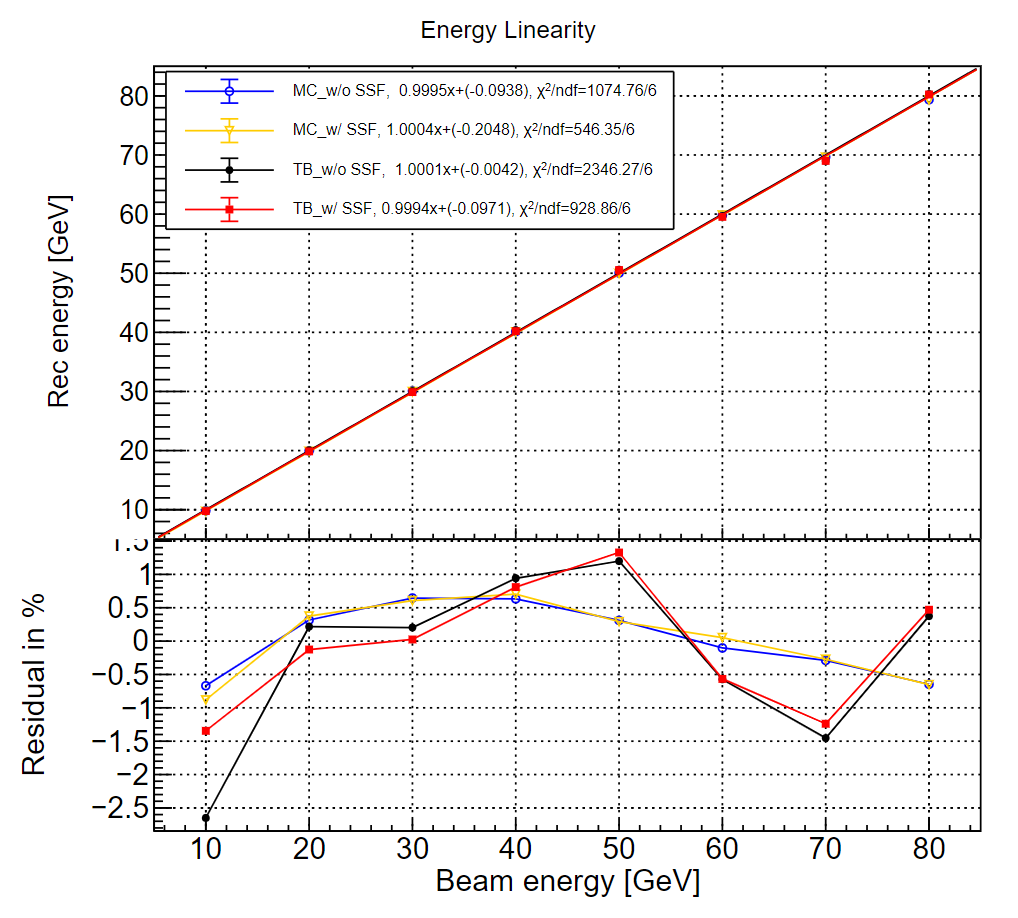 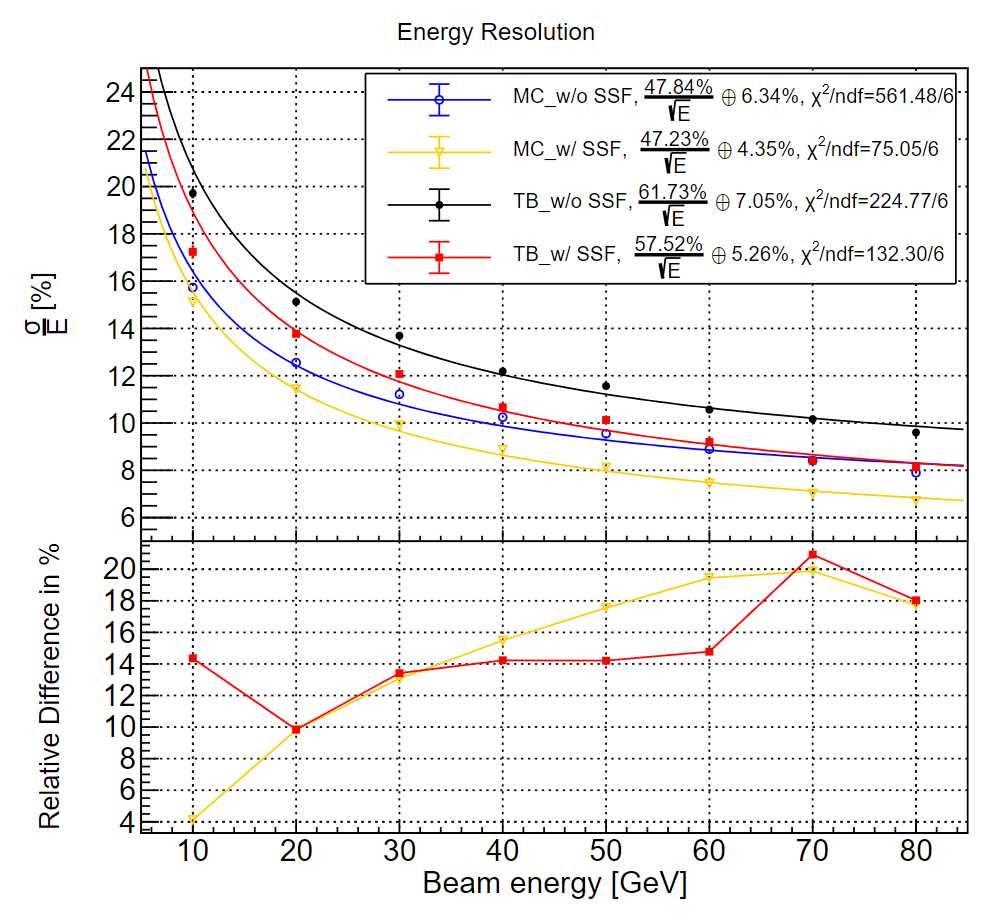 Pion energy response: impact of shower end (dejing)
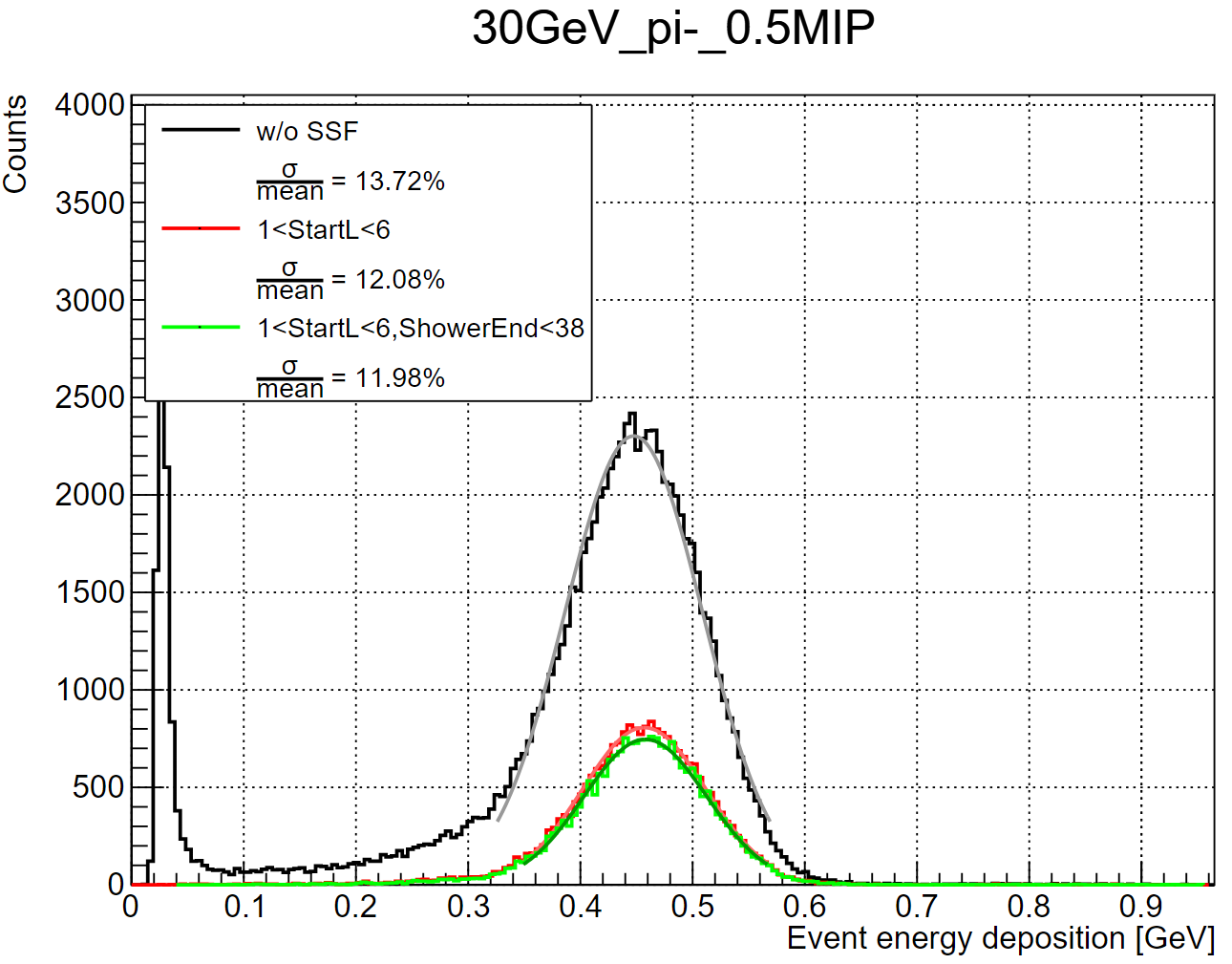 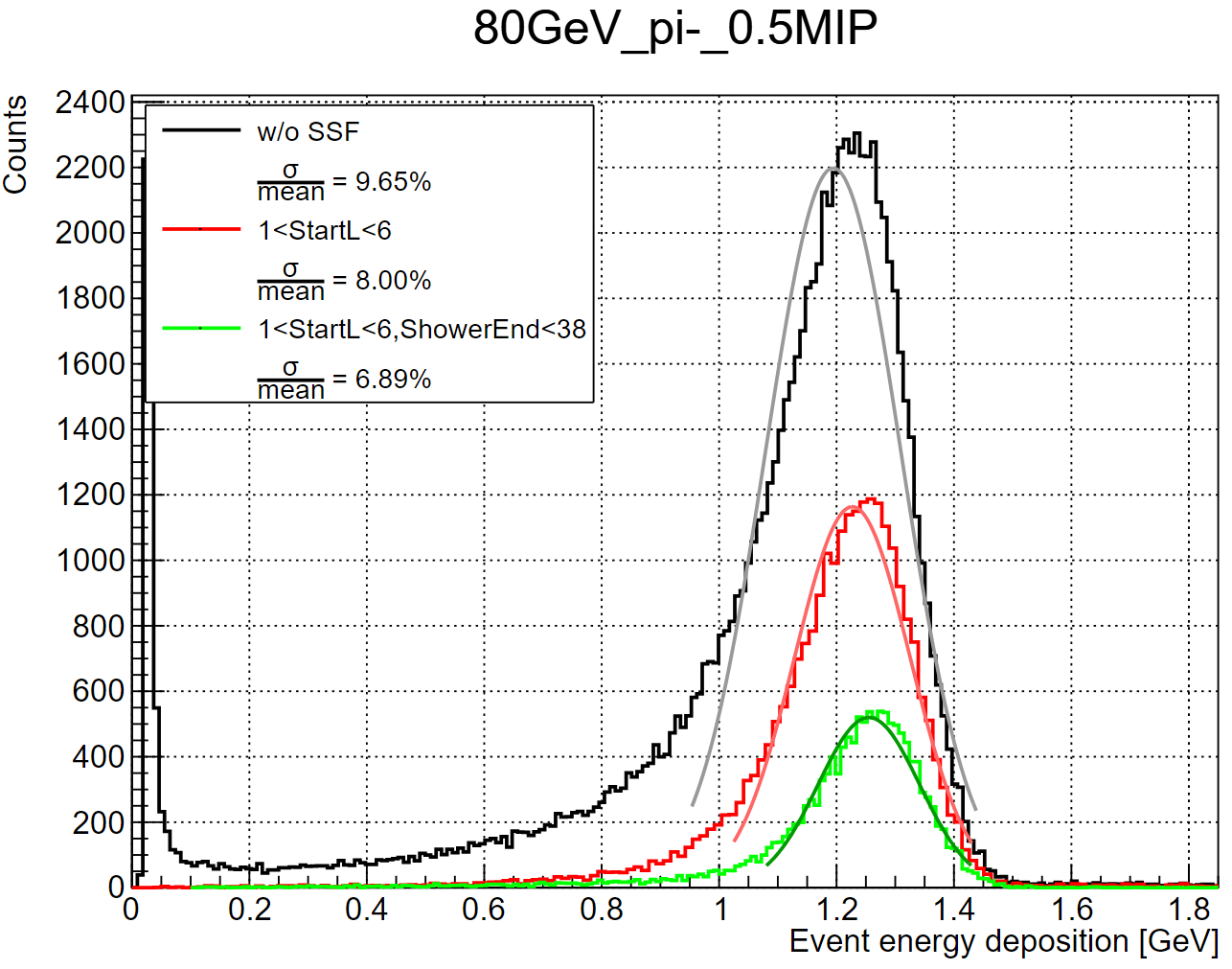 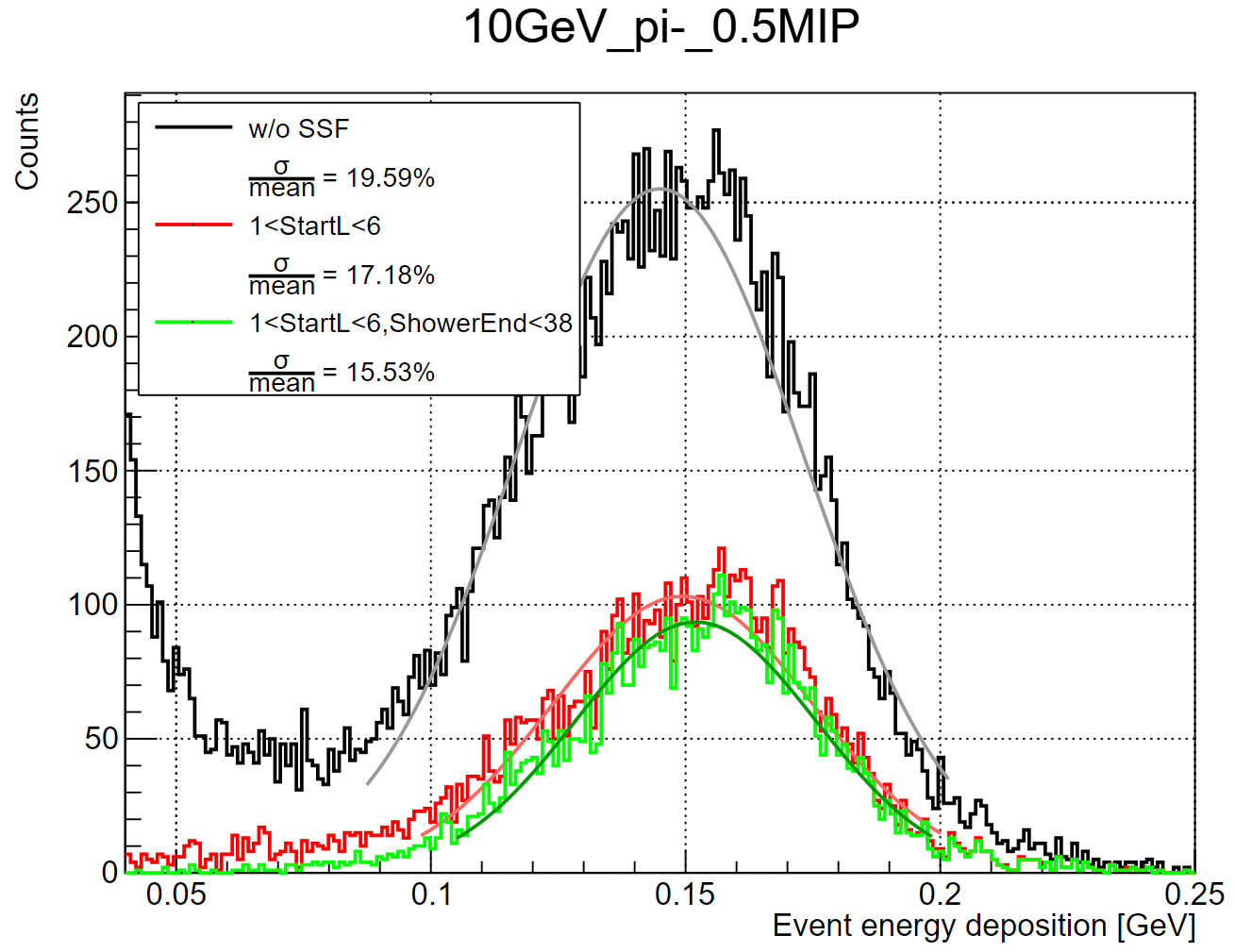 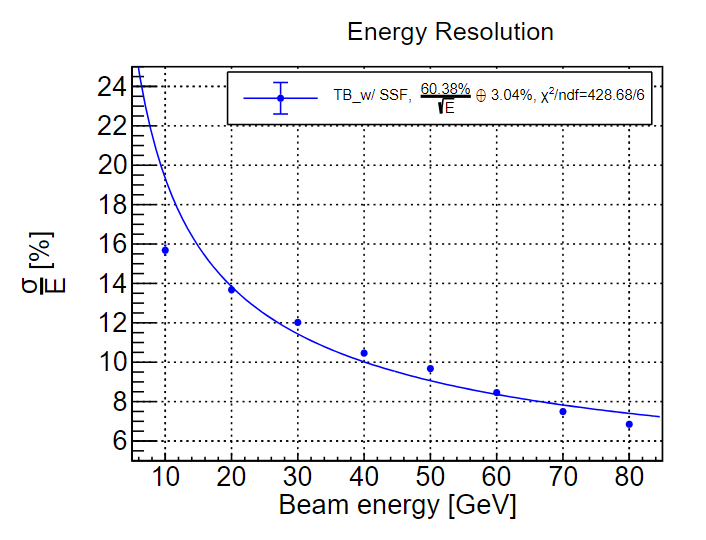 Testbeam data with PID and SSF cut 
PID cut from Xin
1 < Start layer <6
Shower end layer < 38
At low or high energy, this cut significantly improves energy resolution; at middle, there is little improvement
This cut is biased !!
Need to find other methods to improve energy resolution
Summary
pedestal and high-lowgain ratio are stable during beam test in SPS or PS and for different particles 
MPV of SPS is about 3% bigger than that of PS
for electron, after position cut of energy center, 
reconstructed energy and MC fits well at low energy level except few layers
at high energy level, electronic satruration effect become more obvious
for pion, 
shower starting cut can significantly improve energy resolution
backup
SiPM response simulation
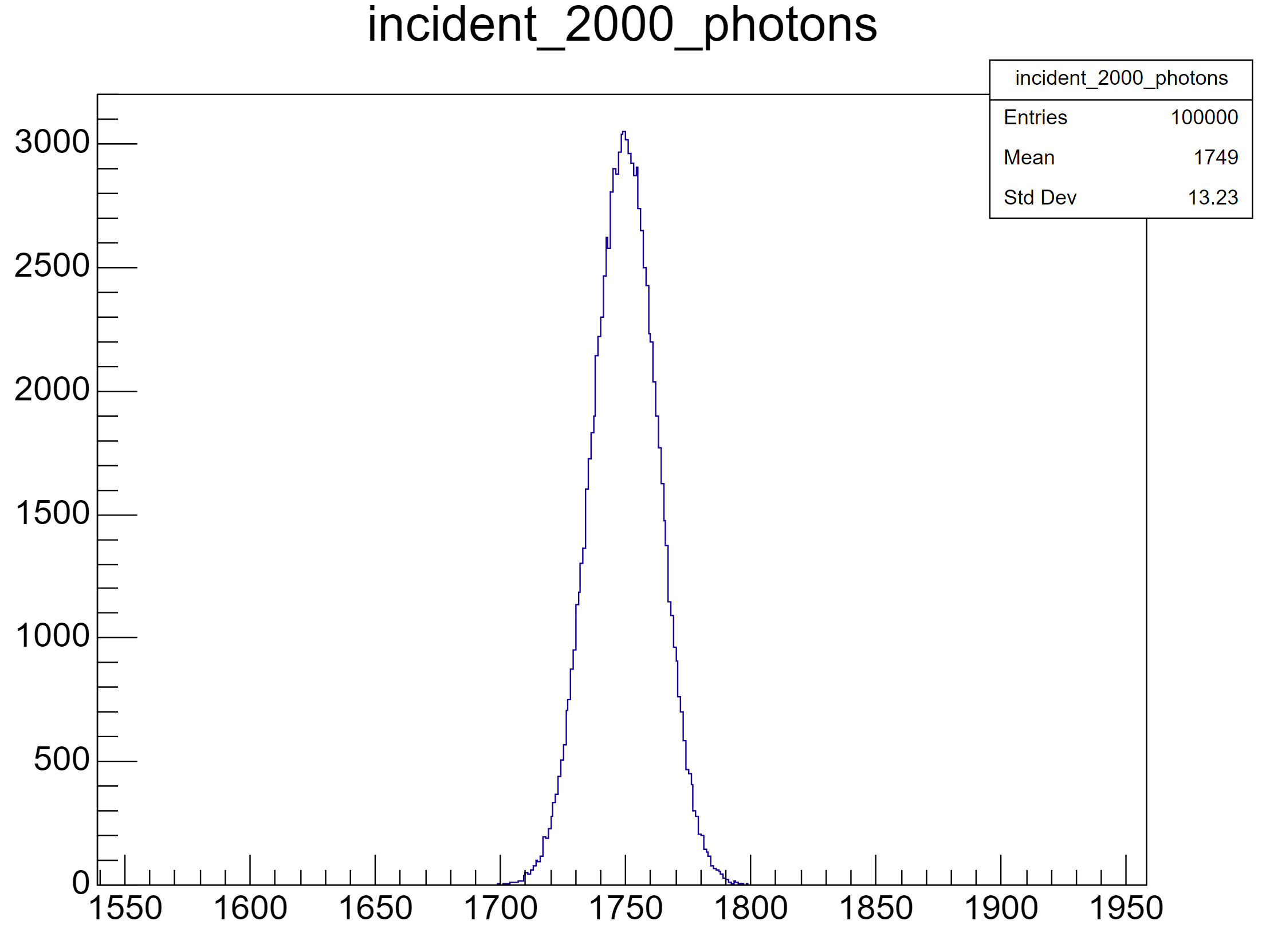 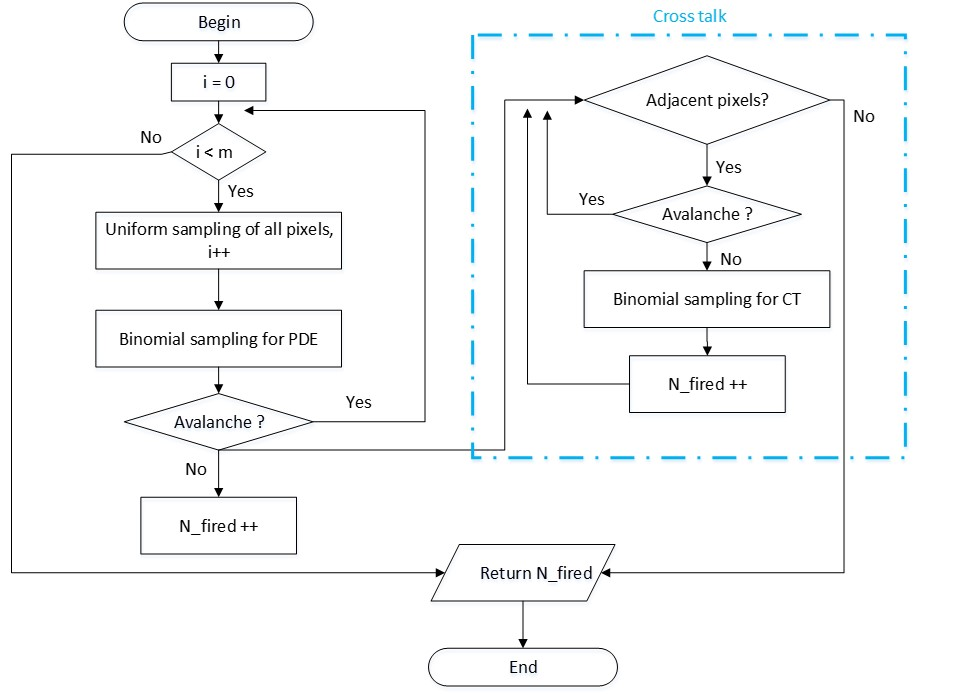 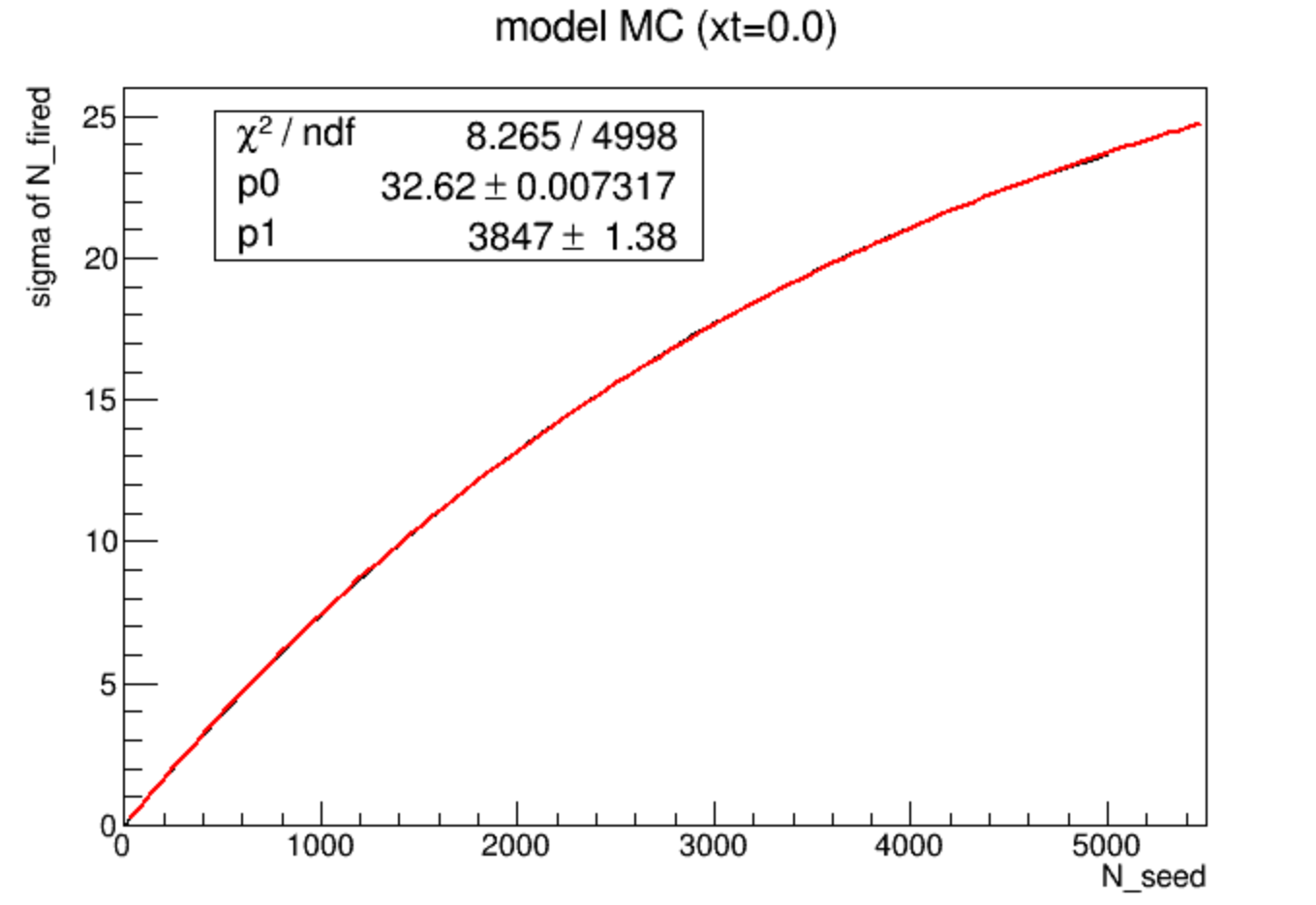 Pion shower longitudinal profile
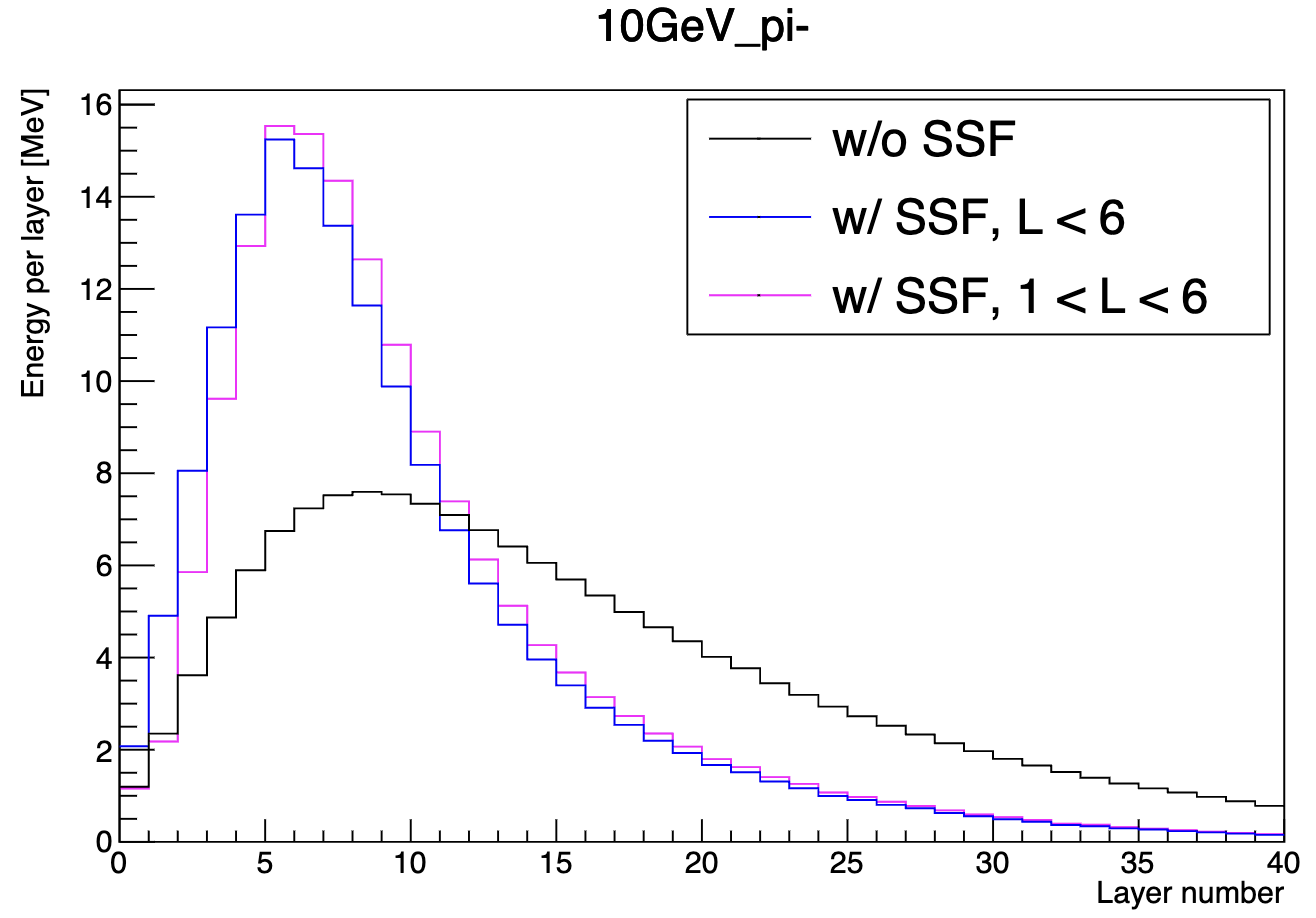 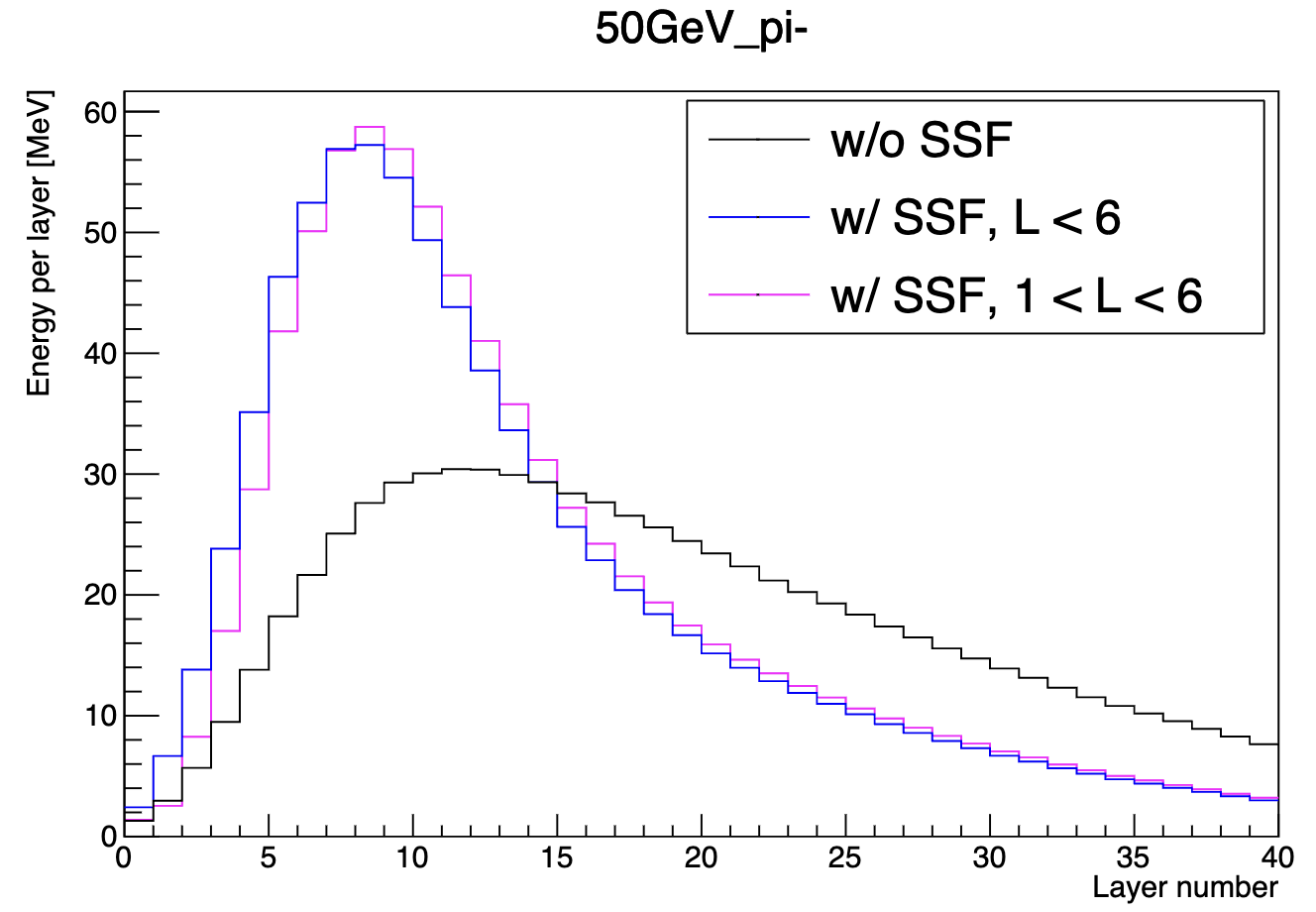 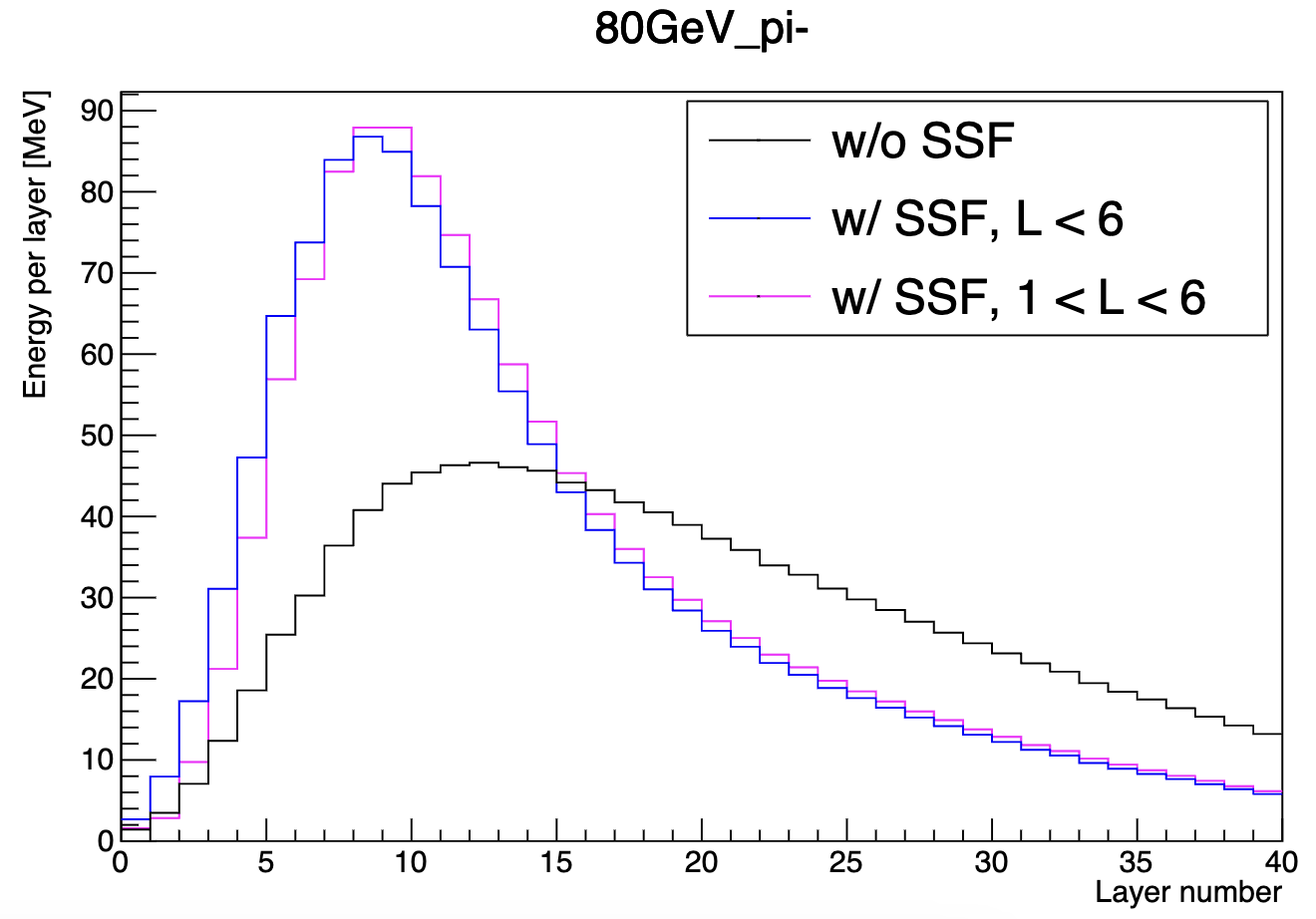 MC
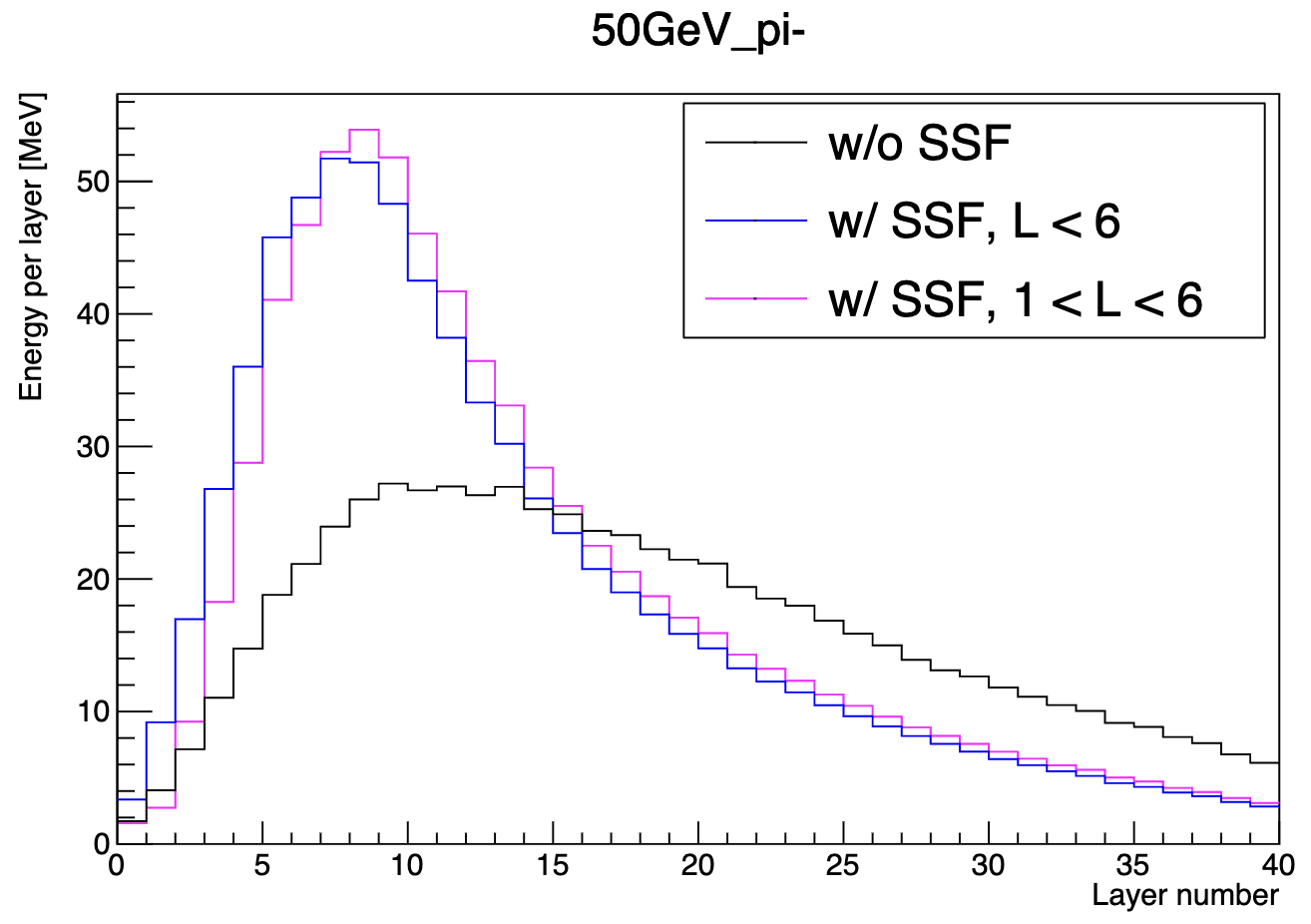 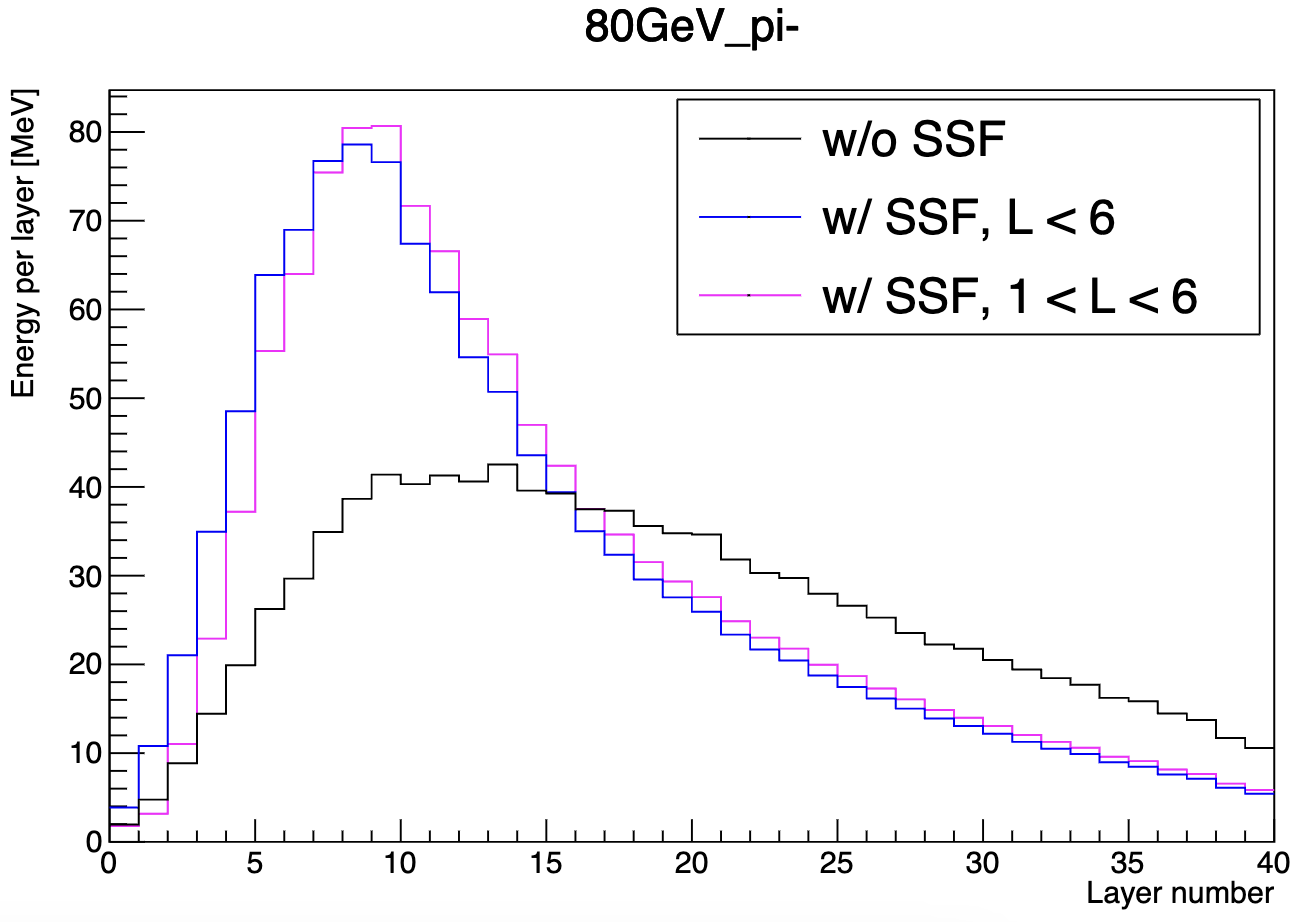 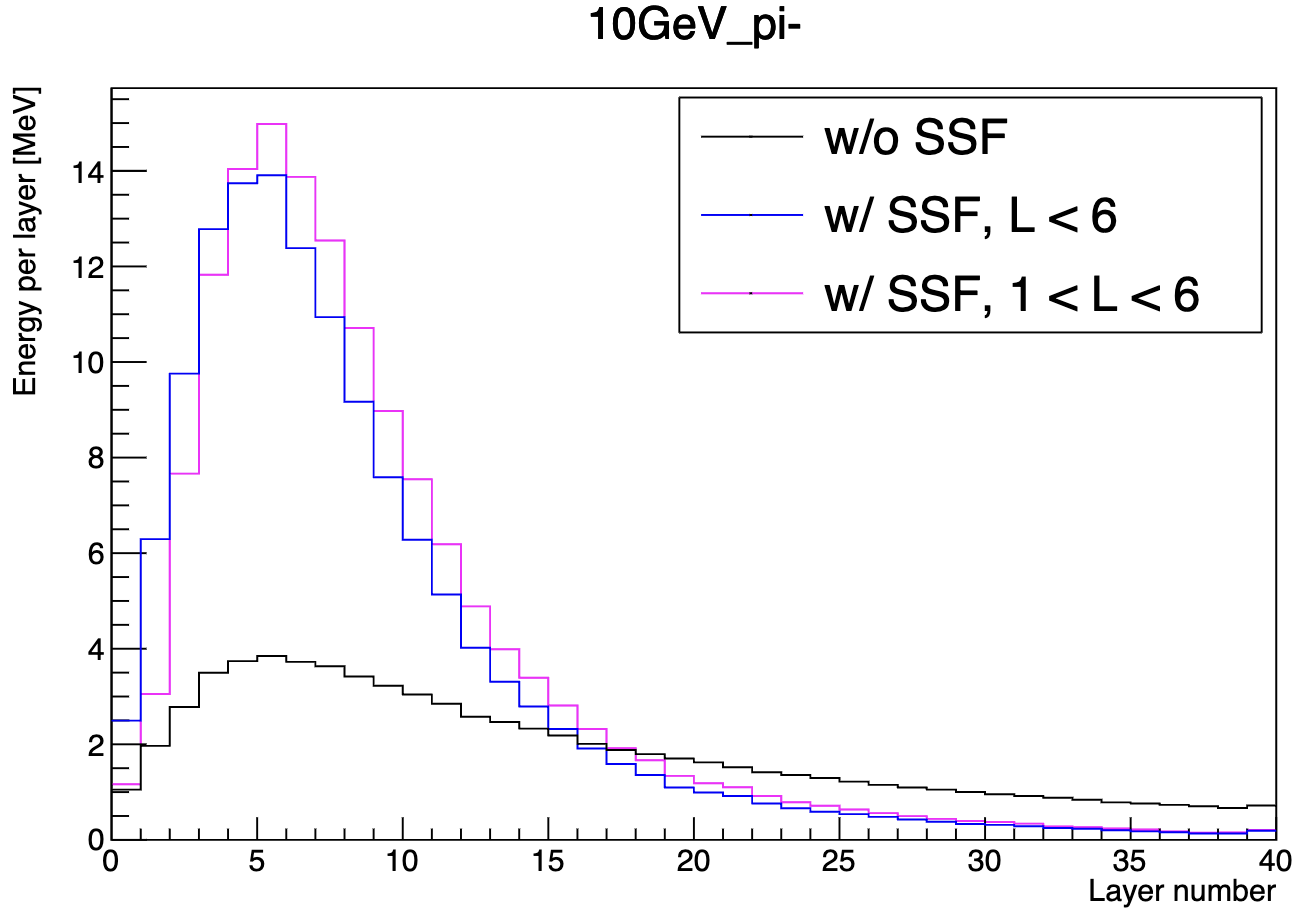 TB with PID
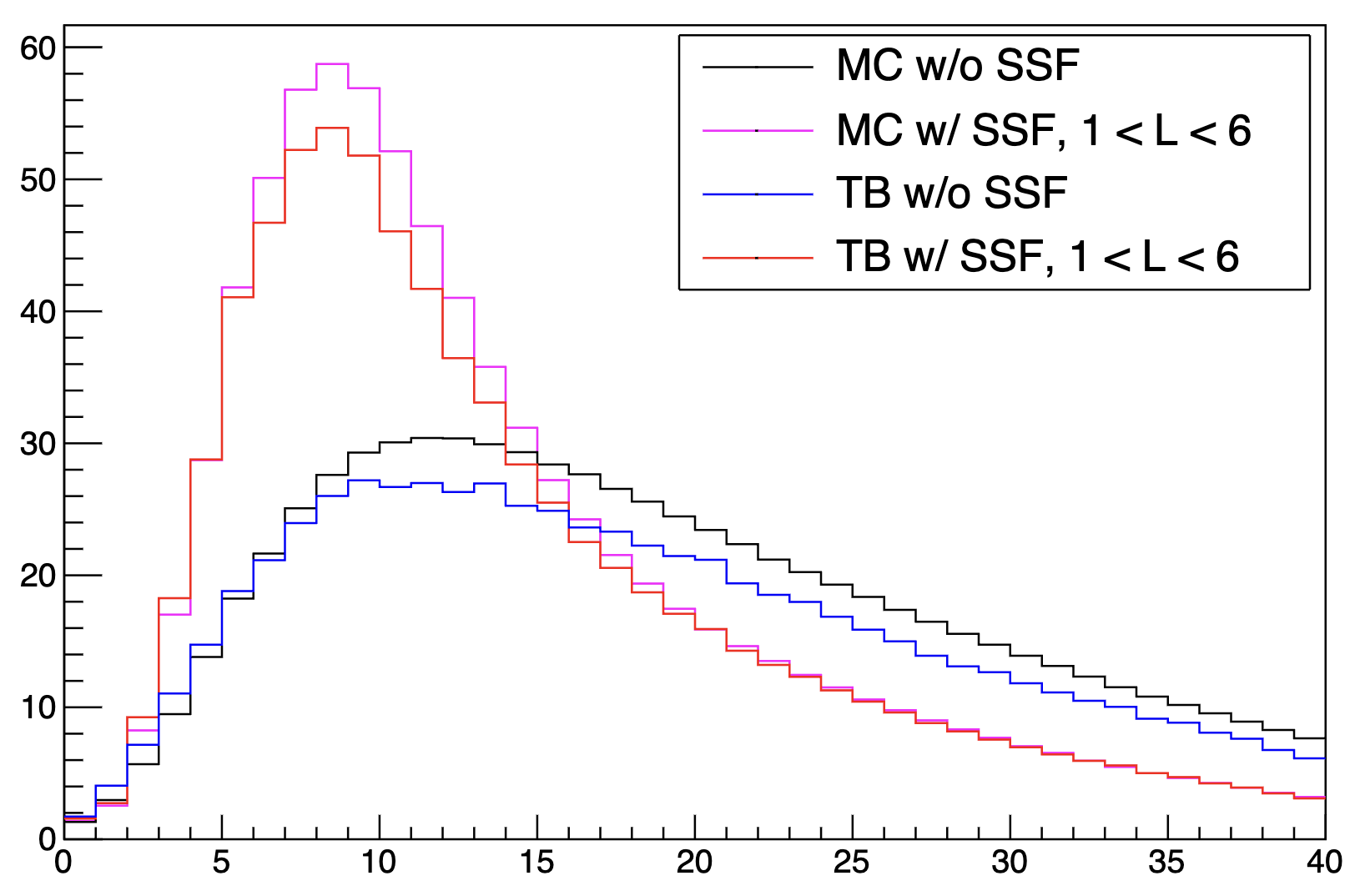 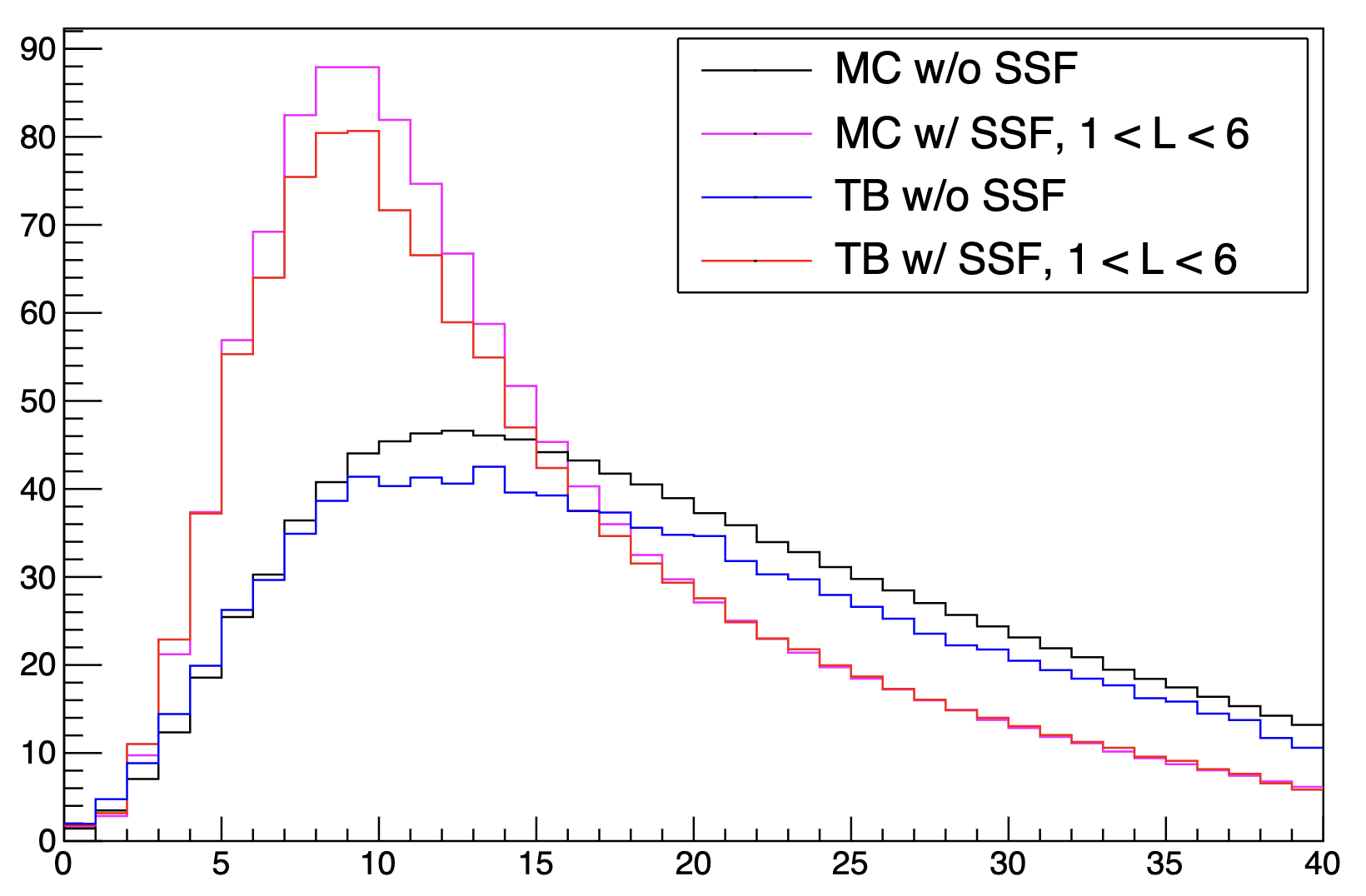 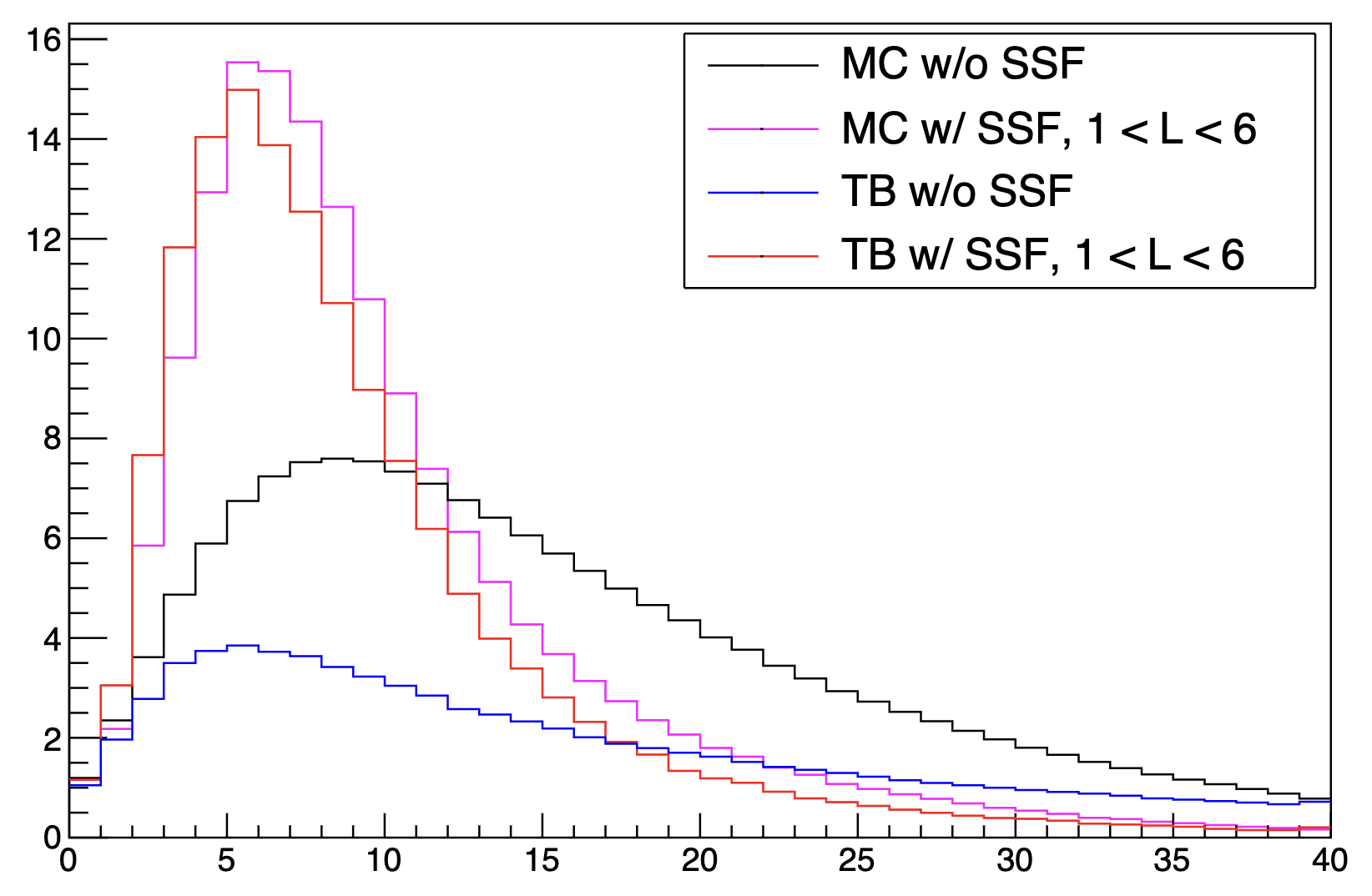 MC vs. TB